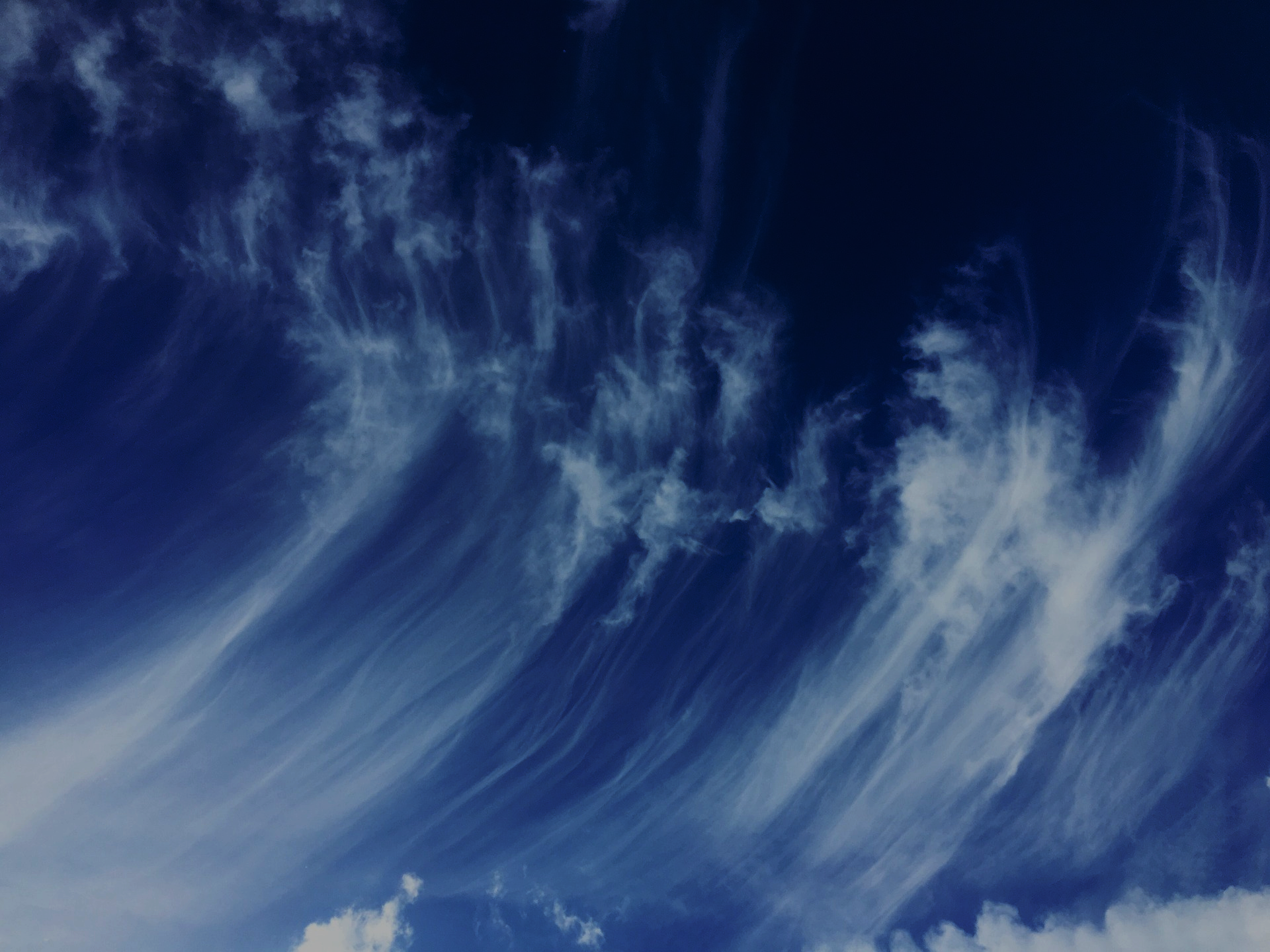 Development of Geostationary Satellite Atmospheric Motion Vectors 
Forecasting Algorithm by CNN Model
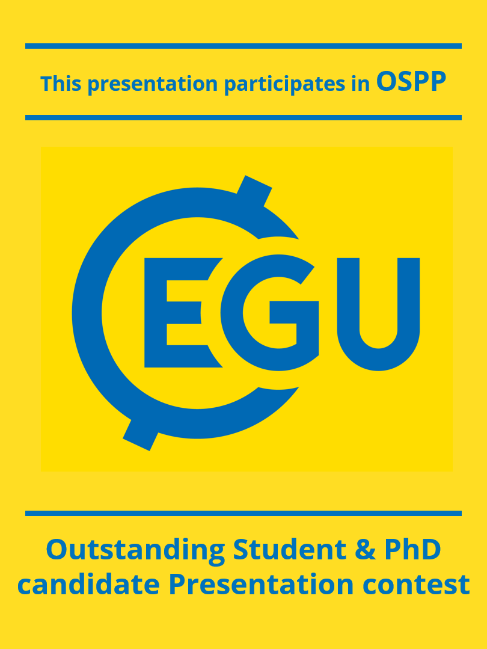 Hwayon Choi, Yong-Sang Choi, and Gyuyeon Kim
Ewha Womans University, Climate and Energy Systems Engineering, Seoul, South Korea
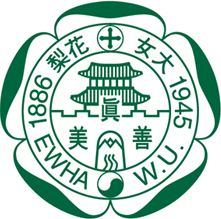 01. Introduction
Traditional Method of Tracking – CCC(Cross Correlation Coefficient) Method
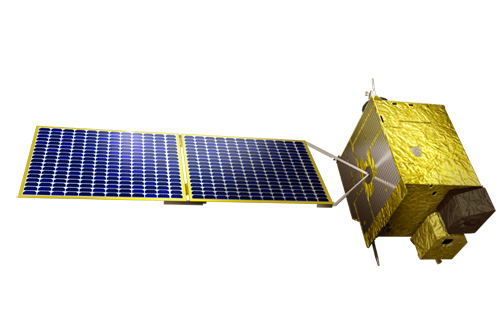 Three consecutive images were used
The backward vector(    ): The first (t-1) and second (t) images 
The forward vector  (    ): The second (t) and third (t+1) images
The final vector (      ) : Average of backward and forward vectors
t-1
t
t+1
2
01. Introduction
(A)                                    (B)                                    (C)
Target based
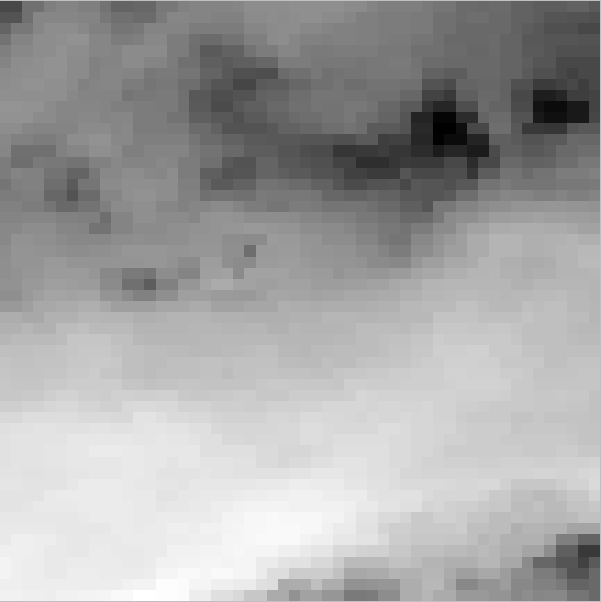 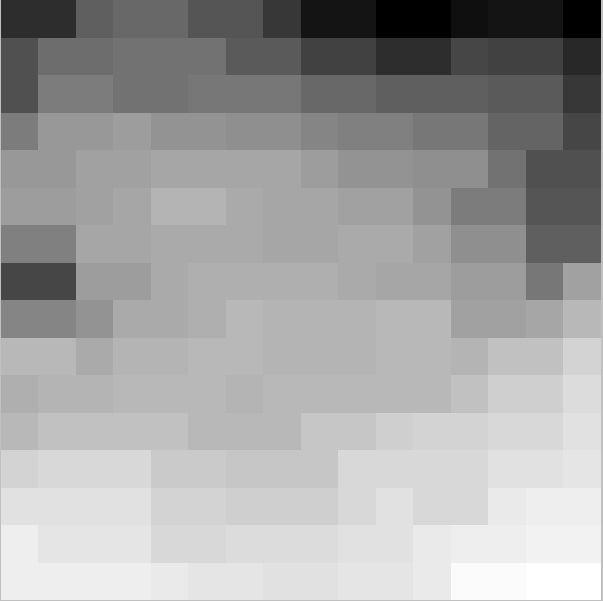 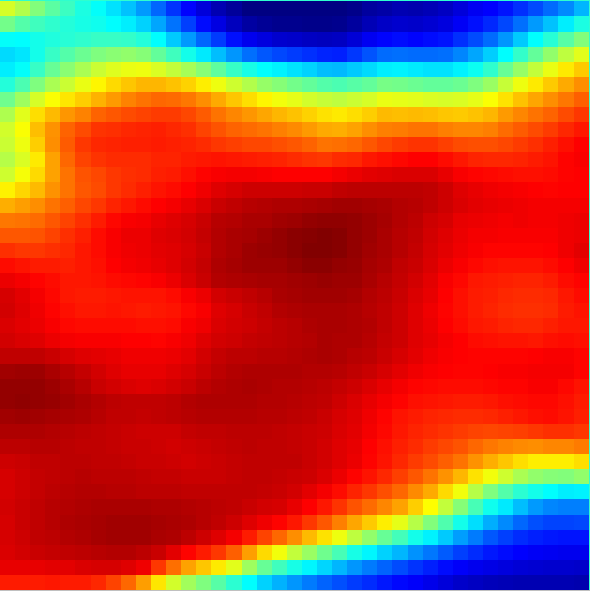 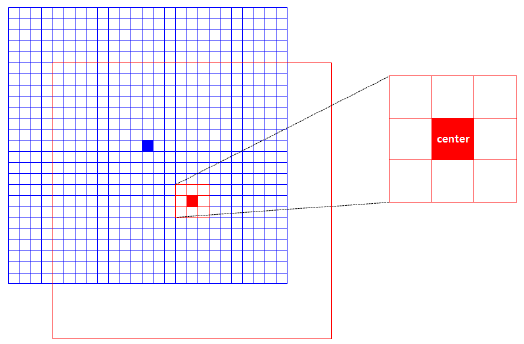 (A)
(A) Target: Brightness temperature of target (time t)
(B)
(B) Tracing Area with target (red box)
     : Brightness temperature of tracing area (time t+1)
The targets were divided in to 3X3 boxes and standard deviation of the nine pixels within these boxes.
Move the center of the target to the center of the box with the largest standard deviation.
If the target at time t has the highest correlation coefficient with the tracing area at time t+1, it is calculated that it has moved to that position.
202108180010
202108180020
(C) Correlation coefficient of target and tracing area
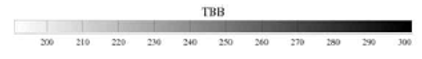 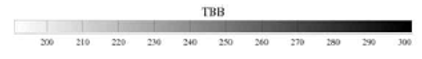 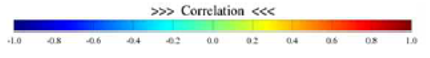 3
01. Introduction
Limitations
Limitation of CCC Method 

If there is more than one max correlation positions, 
     it is not clear to choose the moved position. 
It is difficult to track water vapor that has little or no change in shape when the amount of water vapor is small or water vapor that disappears or greatly changes shape over time.
Limitation #1
Impossible to Forecast  

Traditional method requires time t+1 data to obtain the wind vector at time t, making forecasting impossible.
Limitation #2
4
01. Introduction
To solve the                           

There are previous studies that applied
     the optical flow estimation method.
Limitation #1
What is Optical Flow?

The pattern of apparent motion of objects, surfaces, and edges in a visual scene caused by the relative motion between an observer and a scene. Optical flow can also be defined as the distribution of apparent velocities of movement of brightness pattern in an image (Horn & Schunck (1981)).
Source: https://www.youtube.com/watch?v=VTQTBnXBvmw
5
01. Introduction
Application Example
Estimates the AMV field V* at time t, used “deepflow” implementation of OpenCV
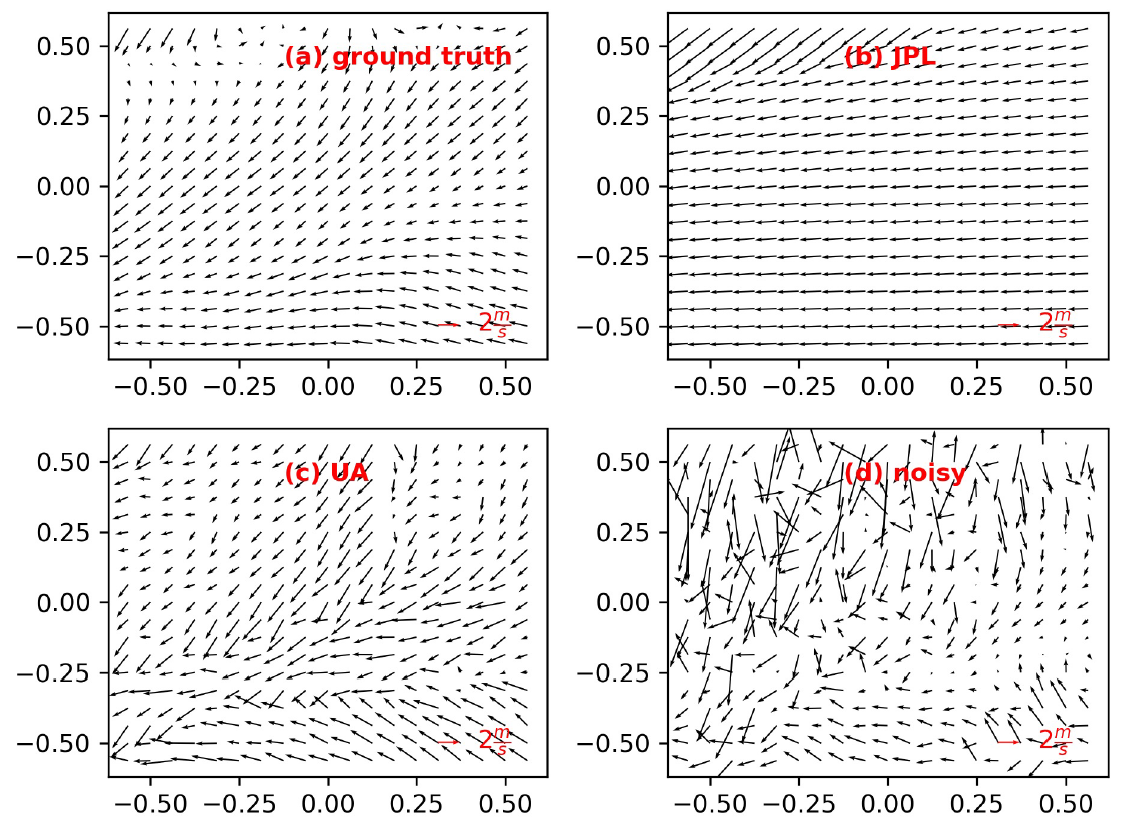 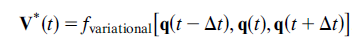 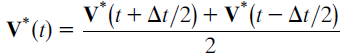 (Ouyed et al. 2021)
The horizontal wind was obtained using the optical flow method rather than the correlation tracking method.
Optical Flow method ((c) UA) has a higher resolution since it outputs an AMV per pixel.
The RMSVD(Root-Mean-Squared Vector Difference) of optical flow method (c) is about 4-8 m/s lower than the traditional method (b) (in the 60°N region), so the tracking performance is improved.
6
01. Introduction
Pixel based
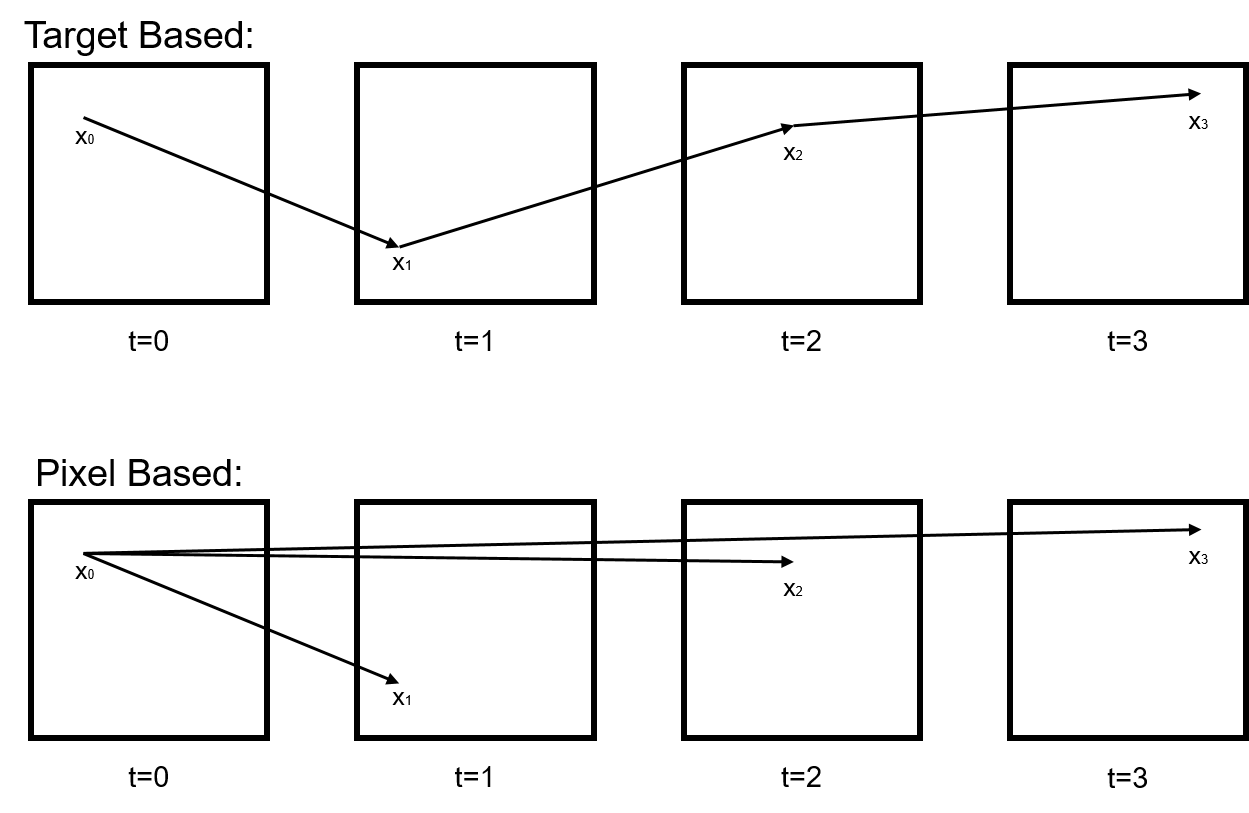 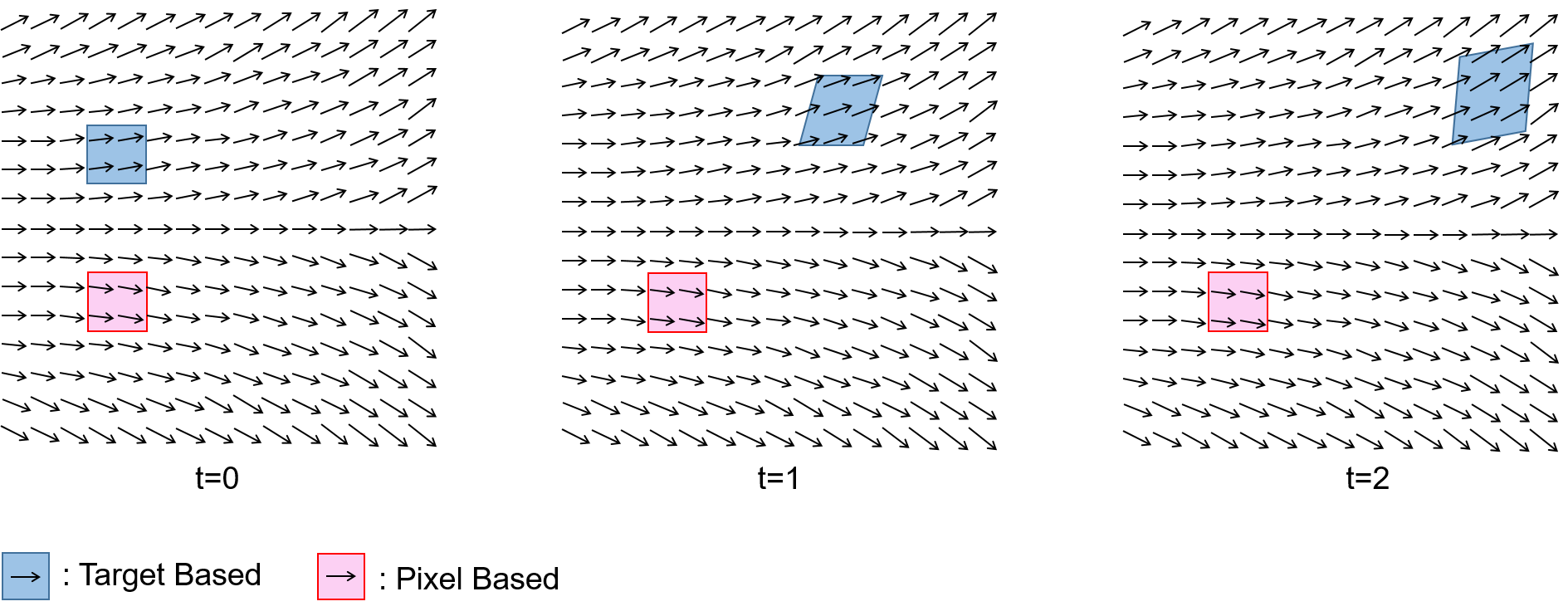  Wind vectors are calculated at every pixel in the input image.
 However, the methods of previous studies are still impossible to Forecast! (Limitation #2).
     Also, previous studies did not use CNNs with better optical flow computational performance.
7
01. Introduction
Research Goal
Limitation #1
#1 CNN
Application
Limitation of CCC Method 

 Wind calculation with CNN model for high accuracy and high resolution by supplementing the limitations of the 
    CCC method
Limitation #2
# 2
Forecasting
Impossible to Forecast  

 Attempt Forecasting by applying linear regression 
     to pixel-based wind
8
02. Data and Method
Data: selected and calculated based on the Korean peninsula, 1st day of every month in 2022
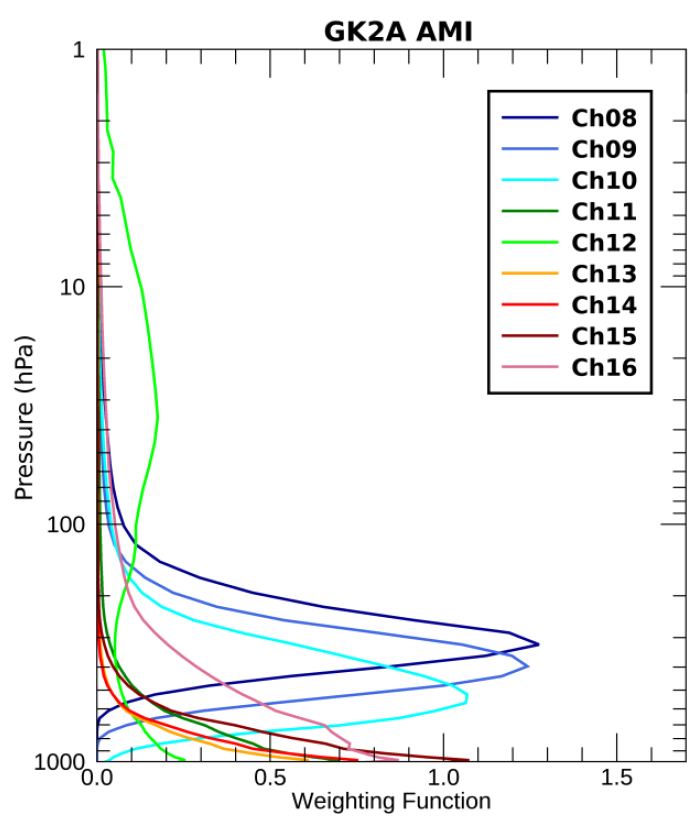 * GK2A(GEO-KOMPSAT-2A): A geostationary meteorological satellite operated by KMA(Korea Meteorological Administration).
** ERA5: ECMWF (European Center for Medium-Range Weather Forecasts) reanalysis data
Based on the weight function of the GK2A output, the representative altitude of each channel is assumed. 
 Ch08: 350 hPa, Ch09: 450 hPa, and Ch10: 600 hPa
(Lee and Ahn. (2023))
9
02. Data and Method
Method

                                   PWC-Net Algorithm

2)                                      Linear Regression

3) Error Analysis   Mean Vector difference (MVD)
                                                                                 ,
                              Root-Mean-square vector difference (RMSVD) where V = (u, v), Φ is latitude field
#1 CNN
Application
# 2
Forecasting
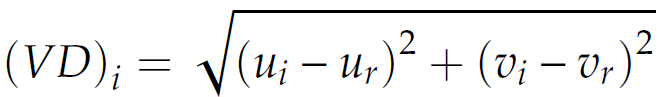 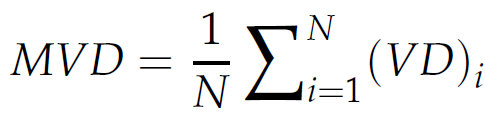 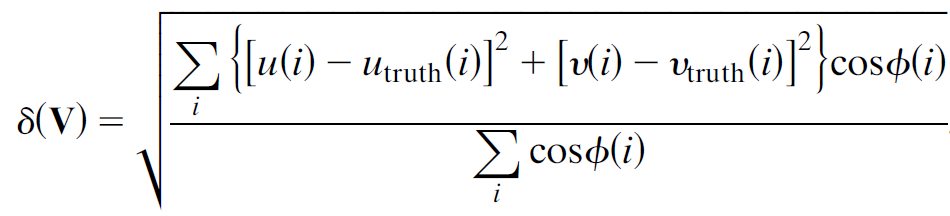 10
02. Data and Method
CNN Model: PWC-Net
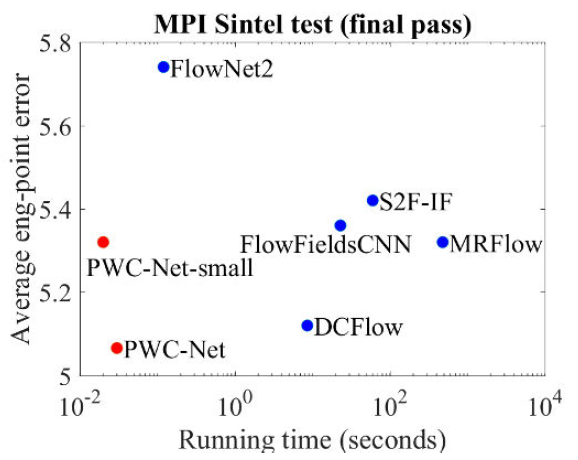 "PWC-net: CNNs for optical flow using pyramid, warping, and cost volume."
 FAST and ACCURATE State-of-the-Art model




PWC-Net has been designed according to simple and well-established principles: 
Pyramidal processing
Warping layer


The use of a cost volume


Cast in a learnable feature pyramid, PWC-Net uses the current optical flow estimate to warp the CNN features of the second image.
* MPI Sintel test: A test with data set for the evaluation of optical flow derived from the open source 3D animated short film, Sintel.
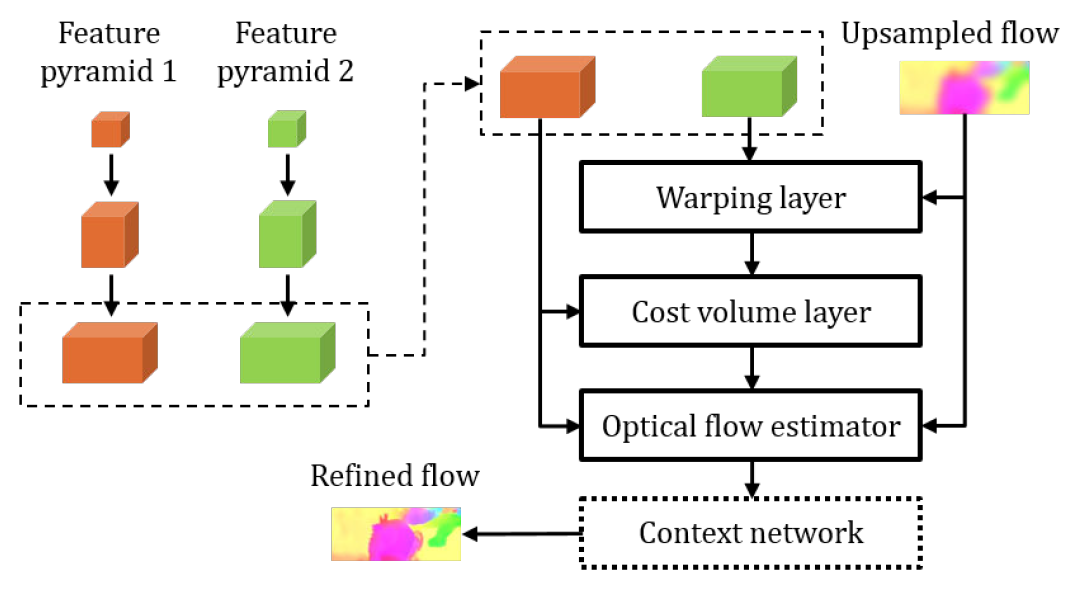 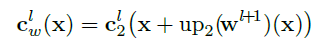 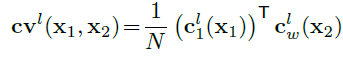 (Sun et. al (2018))
11
02. Data and Method
Upsampled flow
Image
Pyramid 1
Image
Pyramid 2
CNN Model: PWC-Net
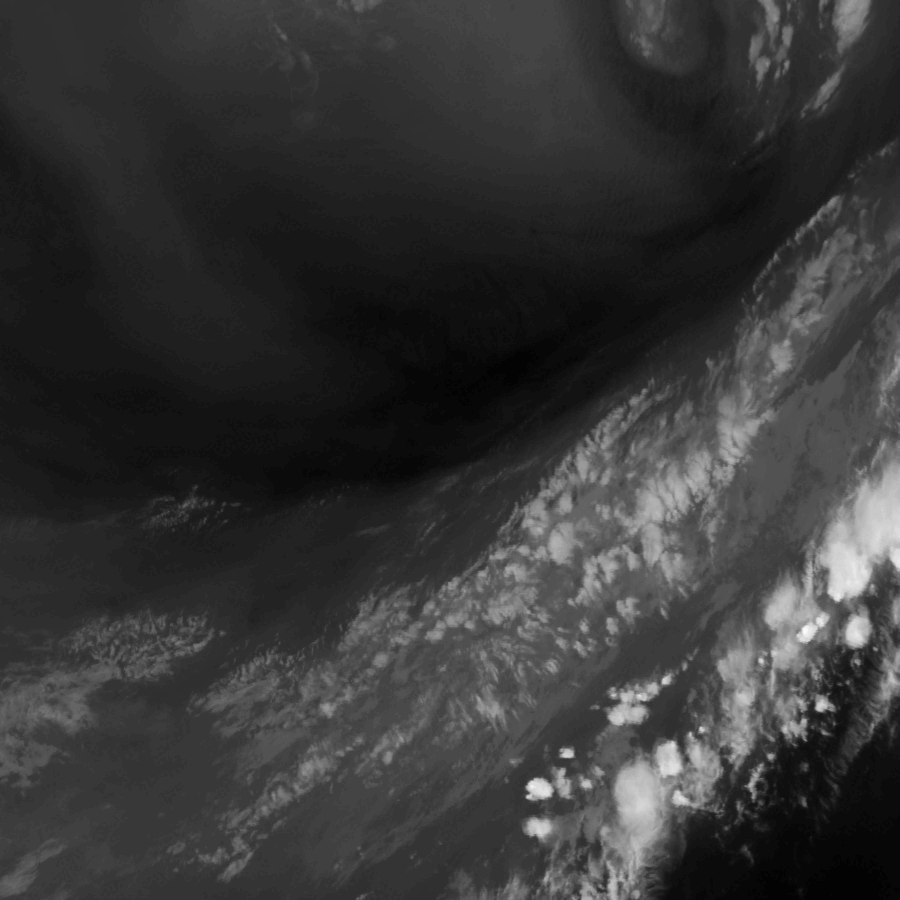 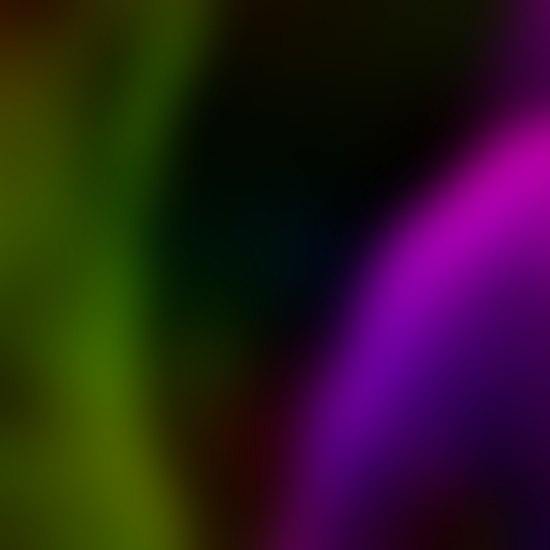 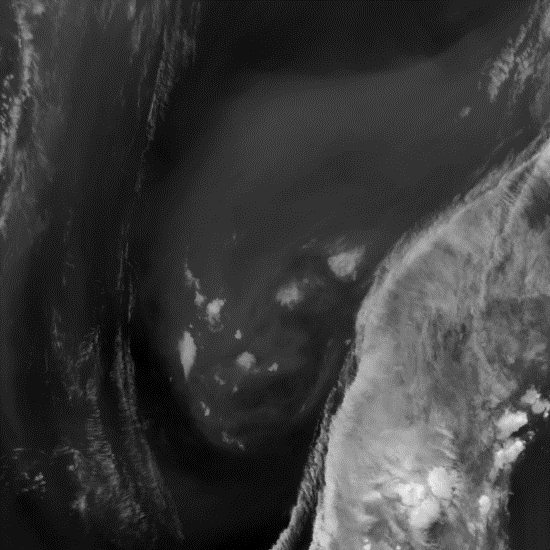 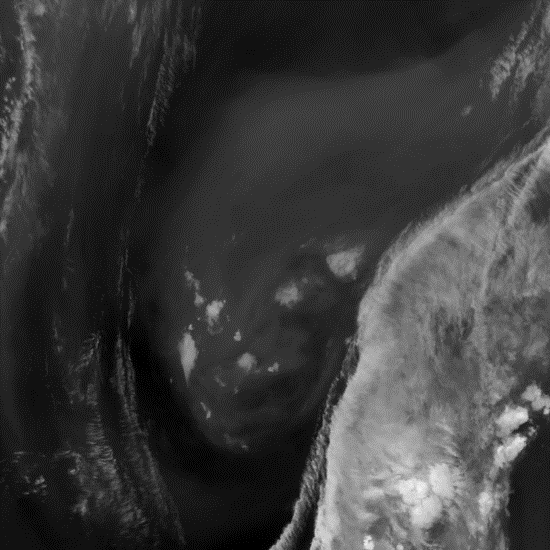 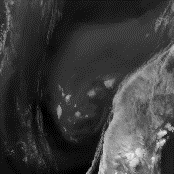 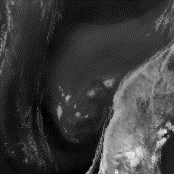 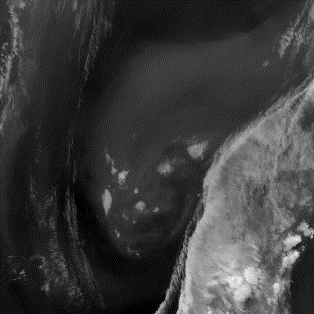 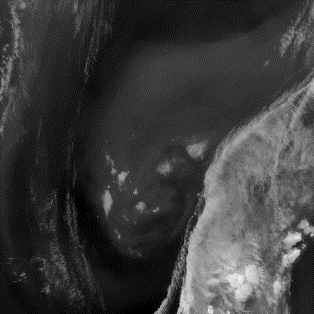 Warping
Cost volume layer
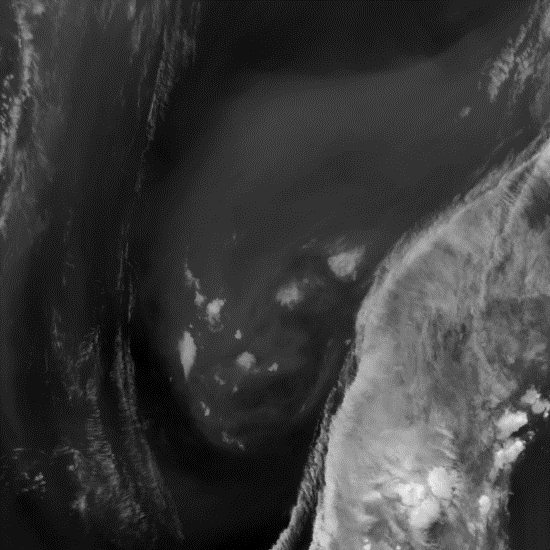 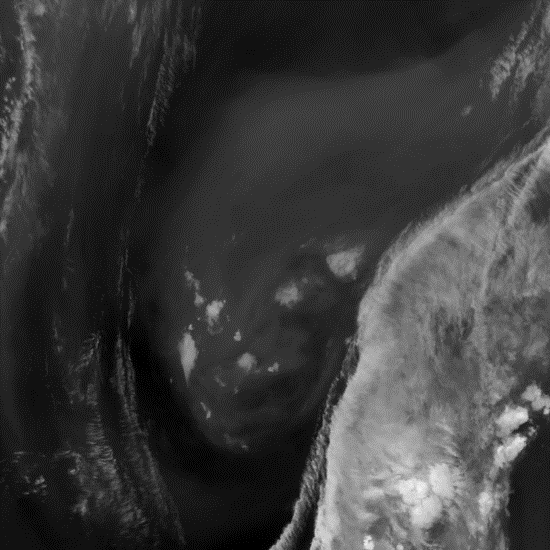 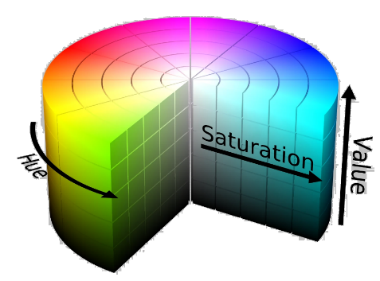 Optical flow estimator
12
Context network
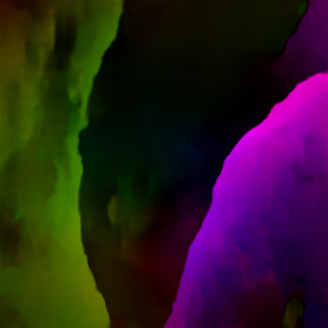 Refined flow
02. Data and Method
Flow Chart
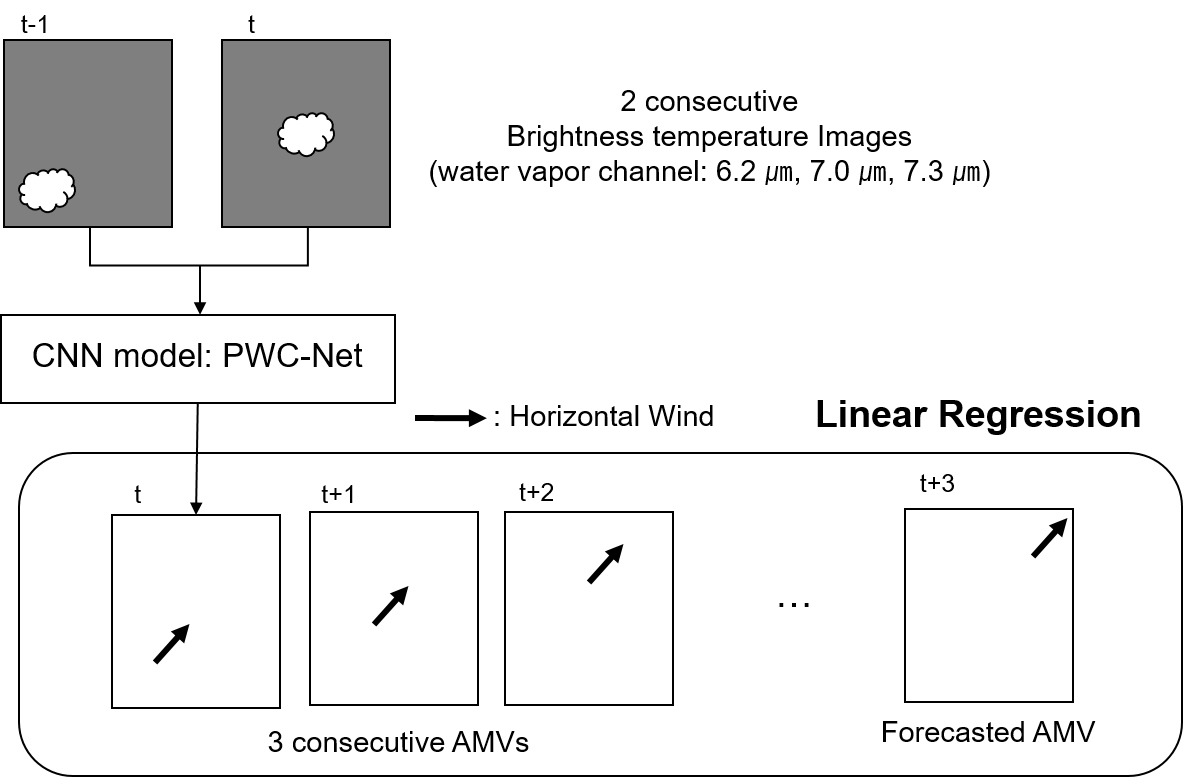 #1 CNN
Application
CNN makes High resolution pixel-based AMV.
# 2
Forecasting
Linear regression for every pixel makes forecasting possible.
13
02. Data and Method
Δt=10min
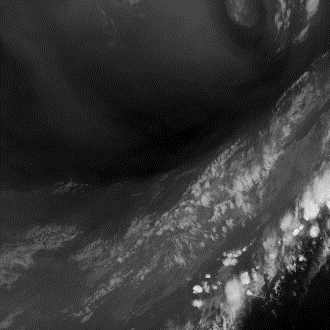 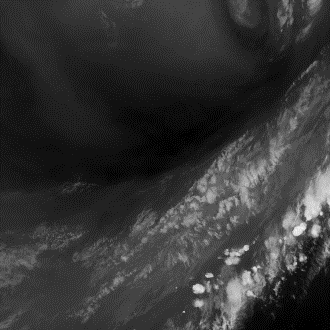 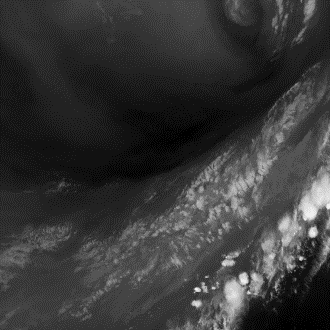 Flow Chart
Ch08 (6.3 ㎛)
Ch09 (6.9 ㎛)
Ch10 (7.3 ㎛)
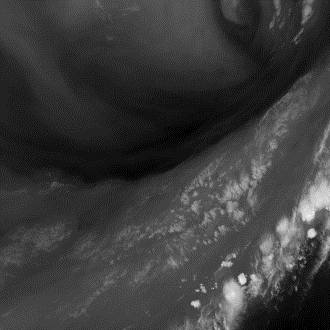 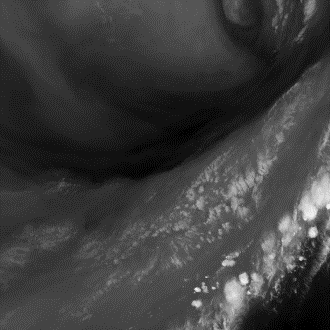 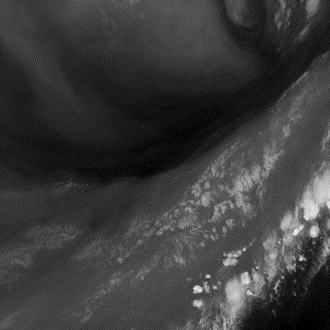 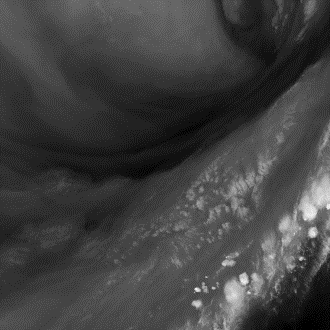 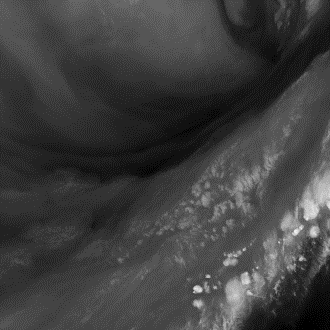 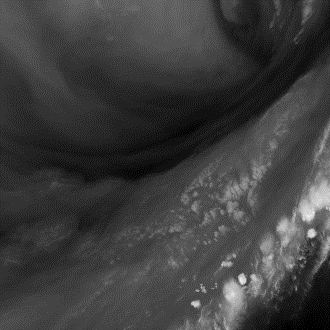 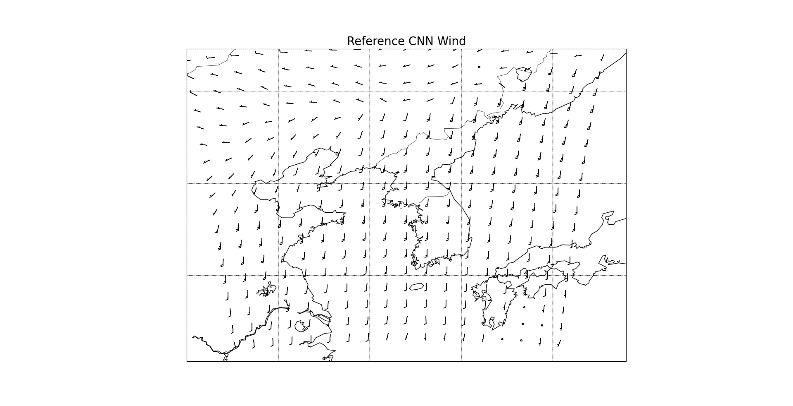 t-2Δt               t- Δt                    t
Forecasted AMV
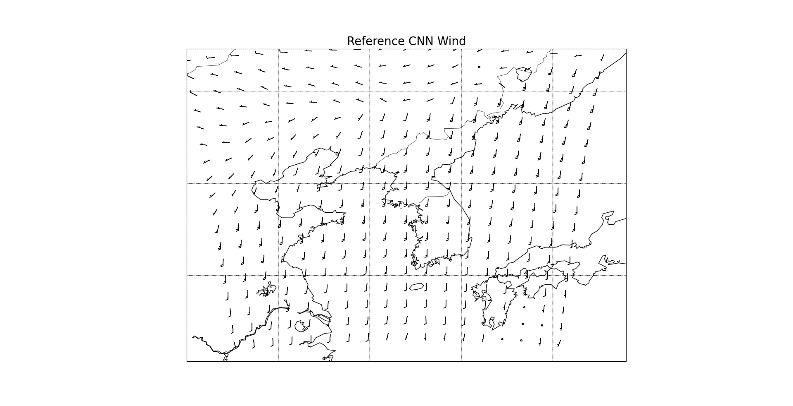 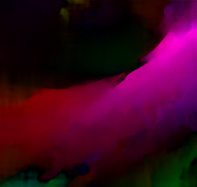 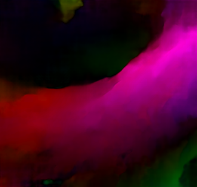 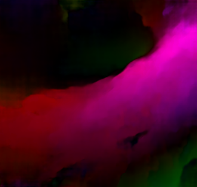 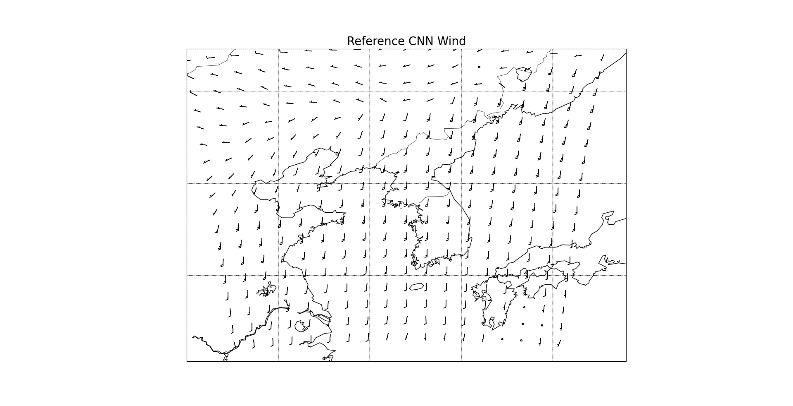 t-2Δt               t- Δt                    t                                               t+ Δt
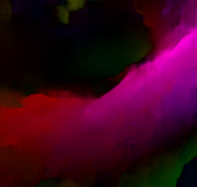 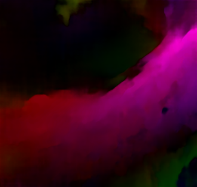 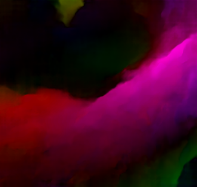 14
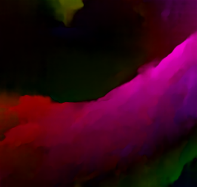 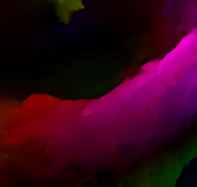 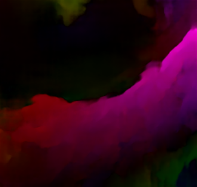 #1 CNN
Application
03. Results
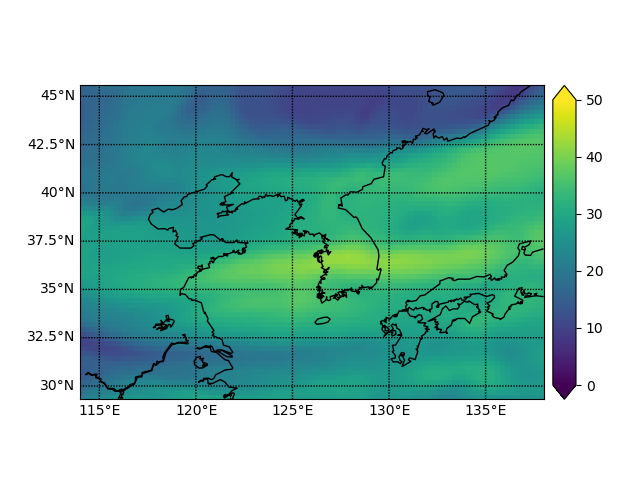 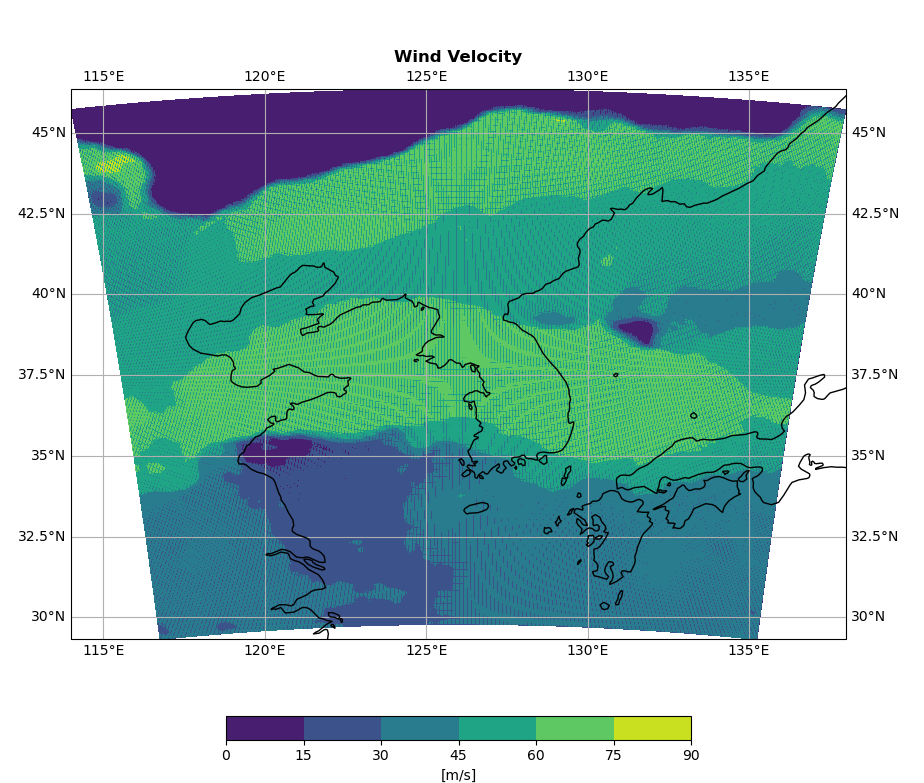 CNN Wind velocity
ERA5 Wind velocity
GK2A AMV velocity
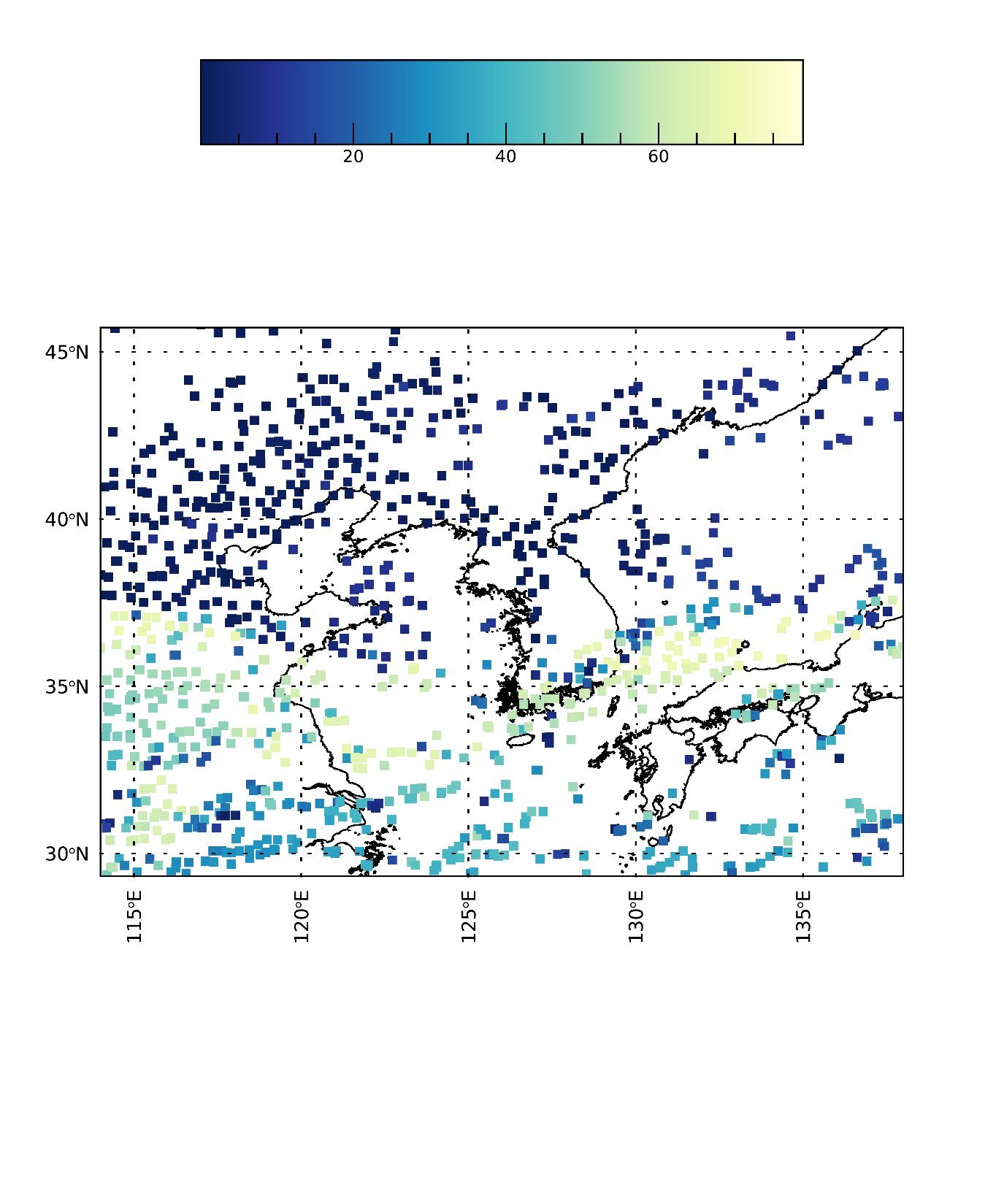 1,036 data
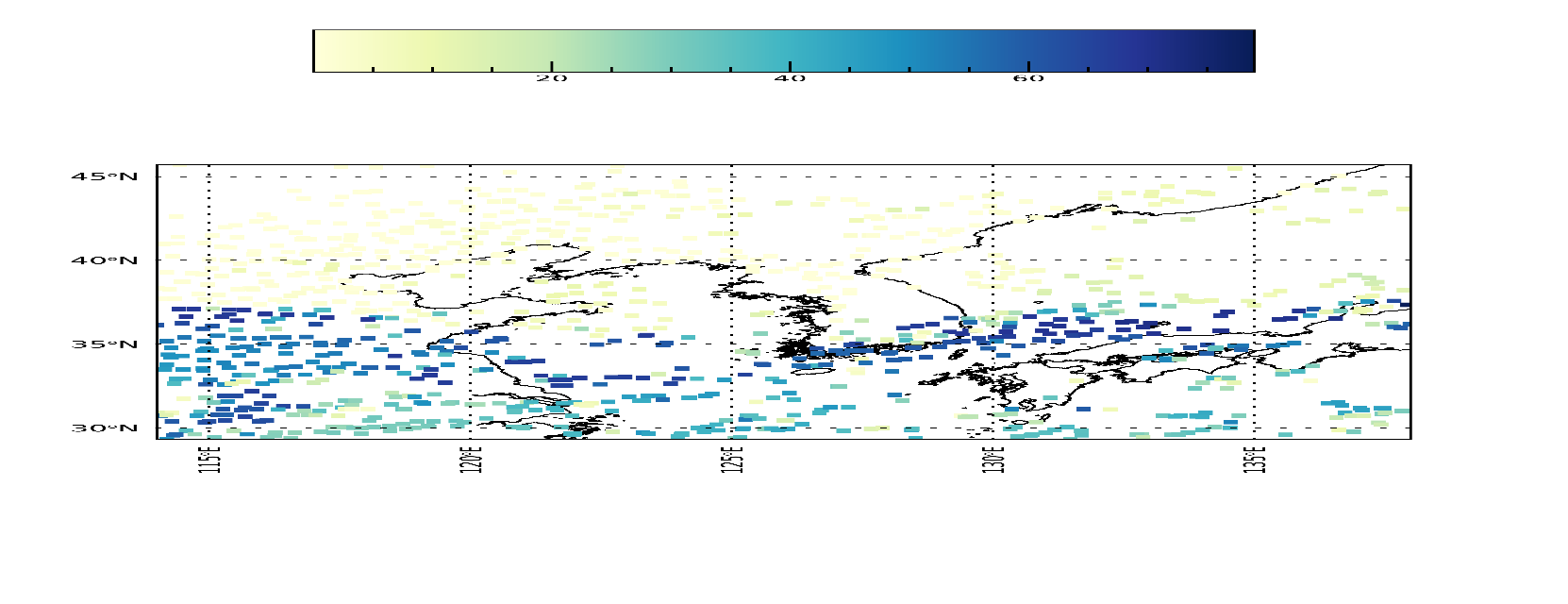 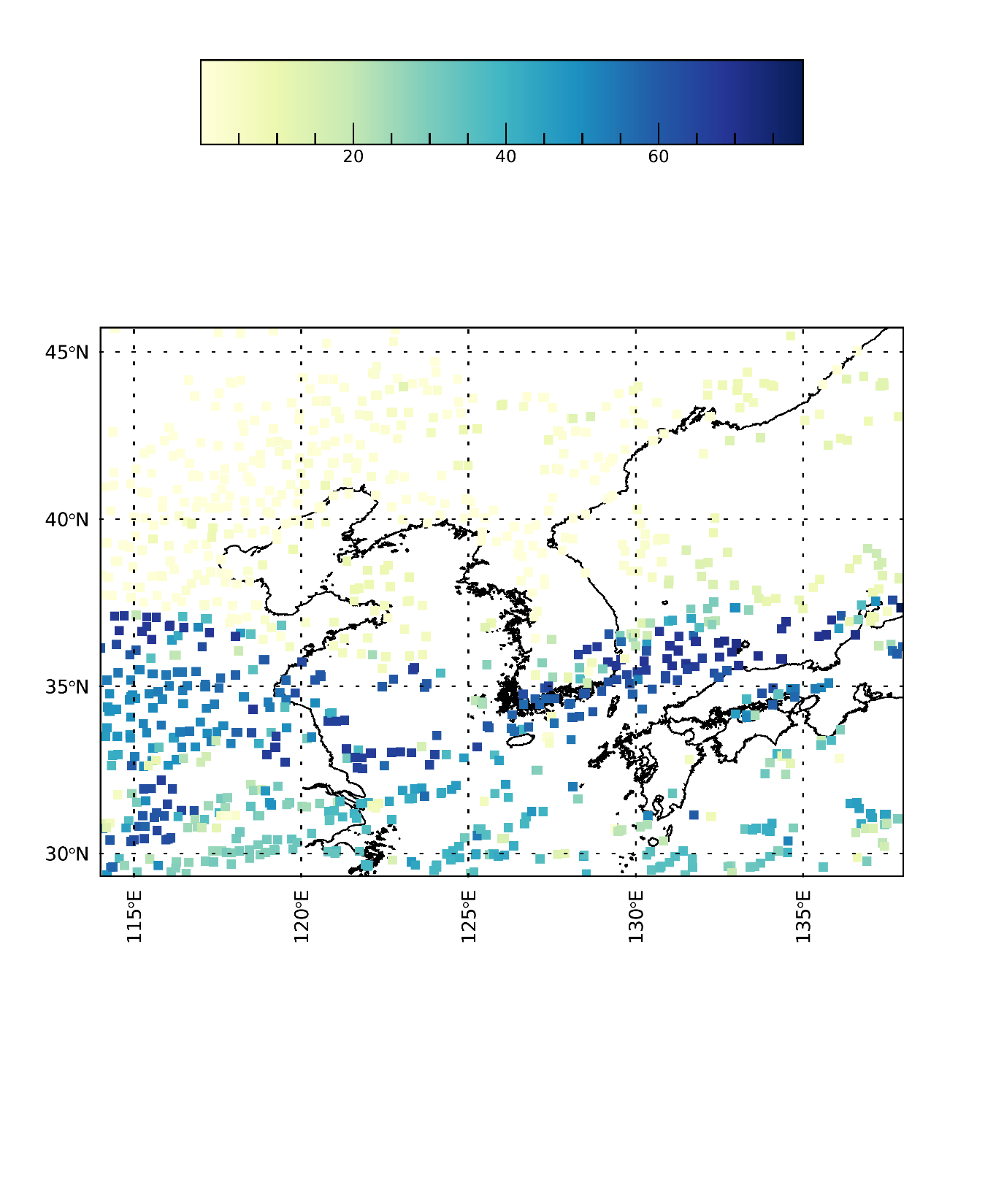 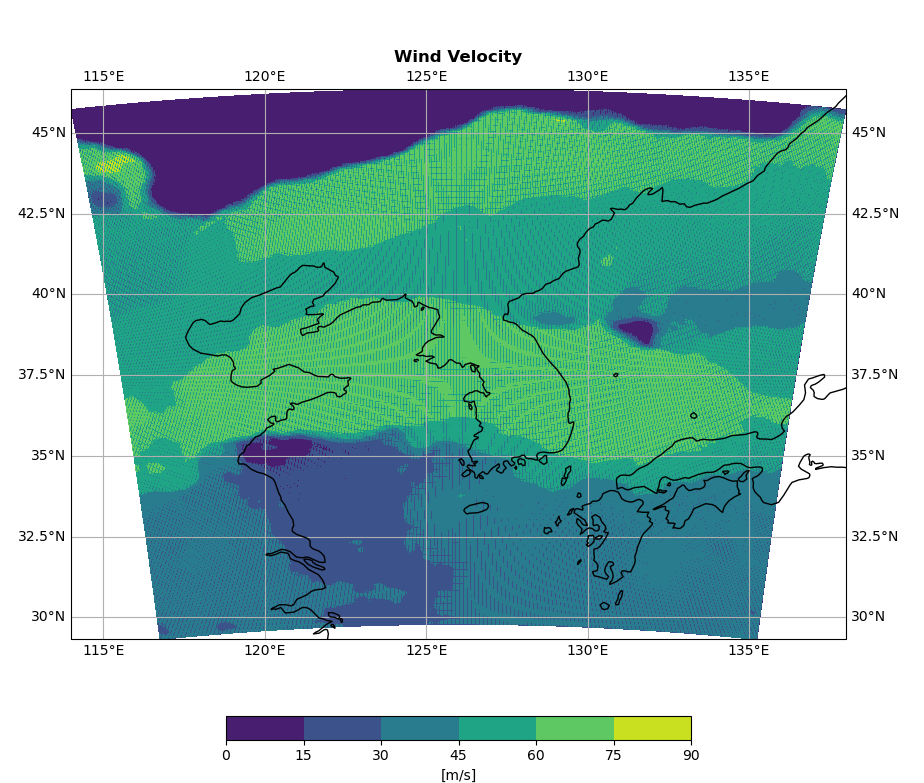 ✔ CNN wind clearly shows better resolution than ERA5 wind field data and GK2A AMV.
15
#1 CNN
Application
03. Results
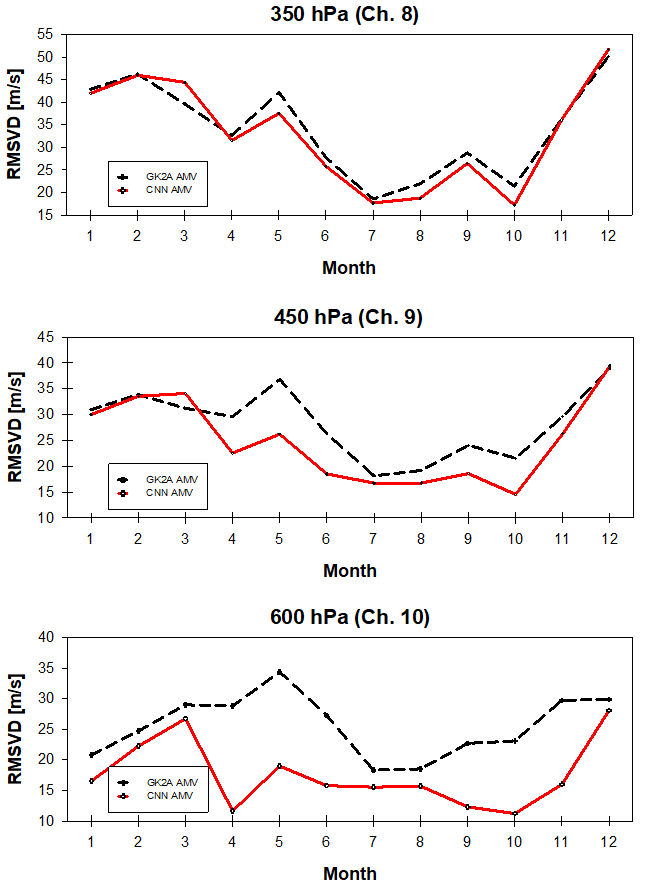 : High-accuracy case (Month: 4, 5, 10)
: Low-accuracy case (Month: 2, 3, 12)
✔ CNN wind shows similar or higher tracking performance compared to the traditional GK2A AMVs. 
✔ This is especially evident in the case of 600 hPa.
16
#1 CNN
Application
03. Results
Closer look for the case of 600 hPa
High-accuracy case (Month: 4, 5, 10)
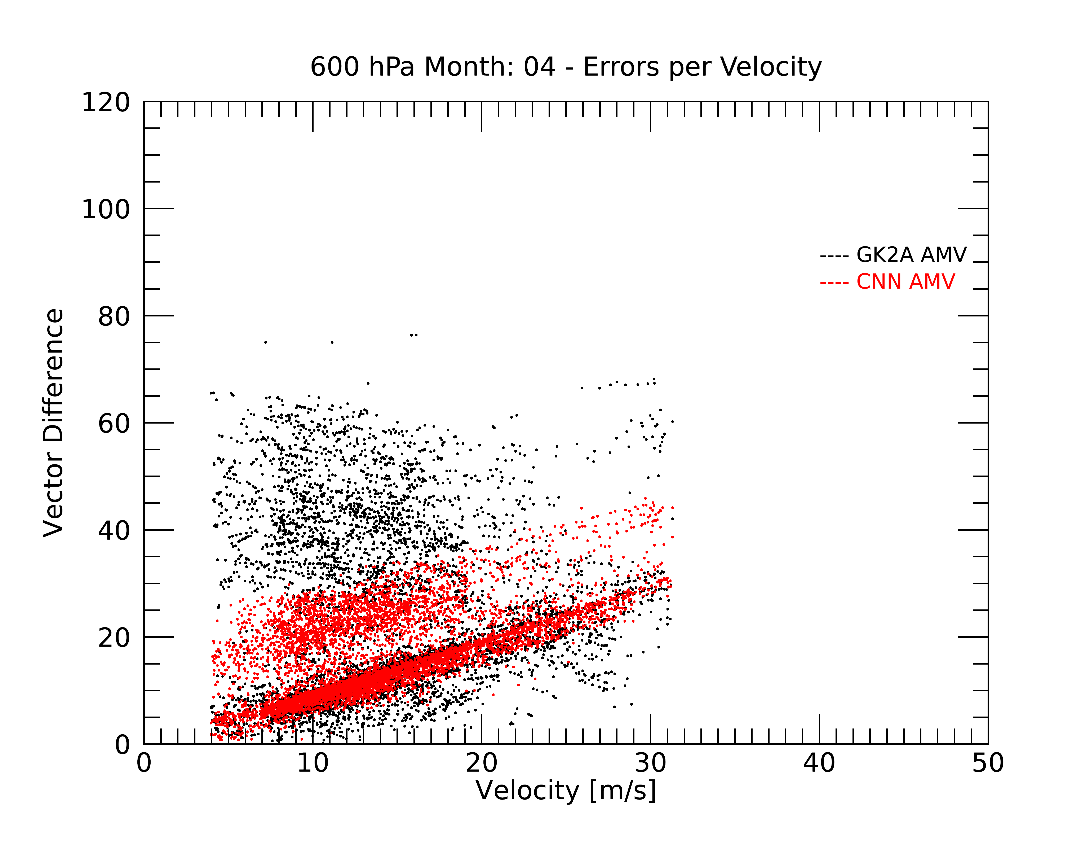 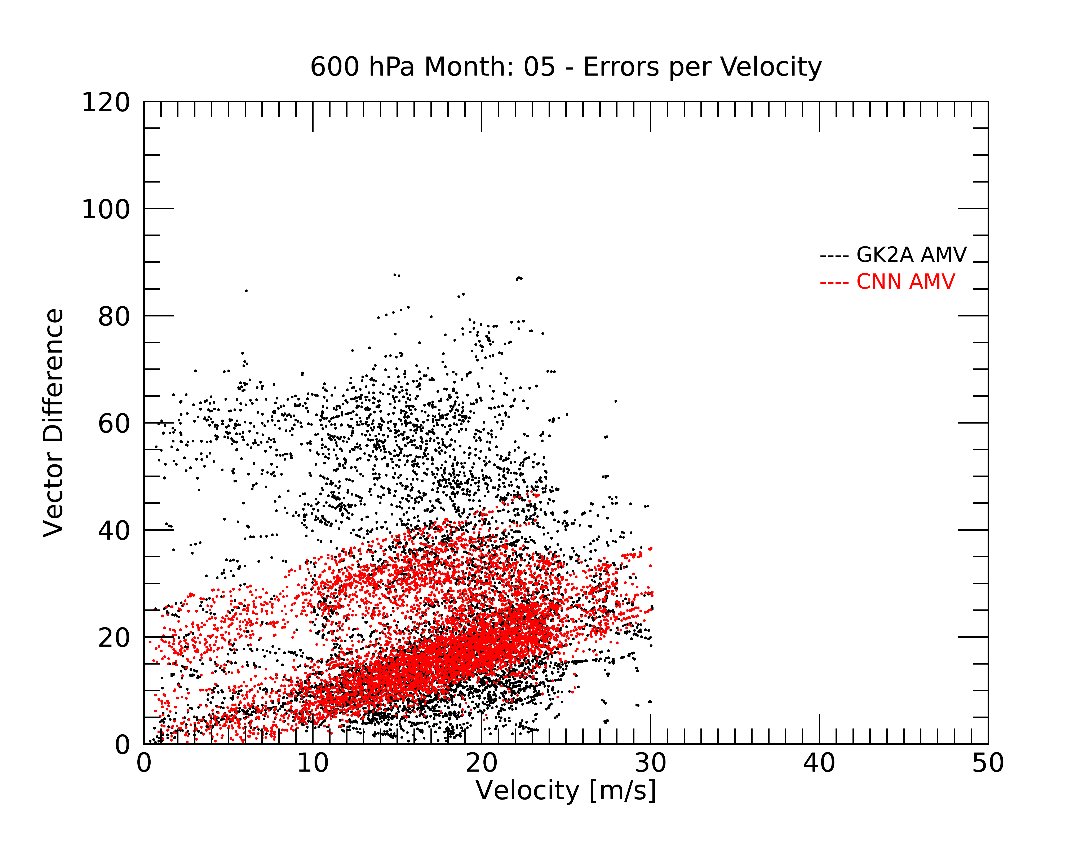 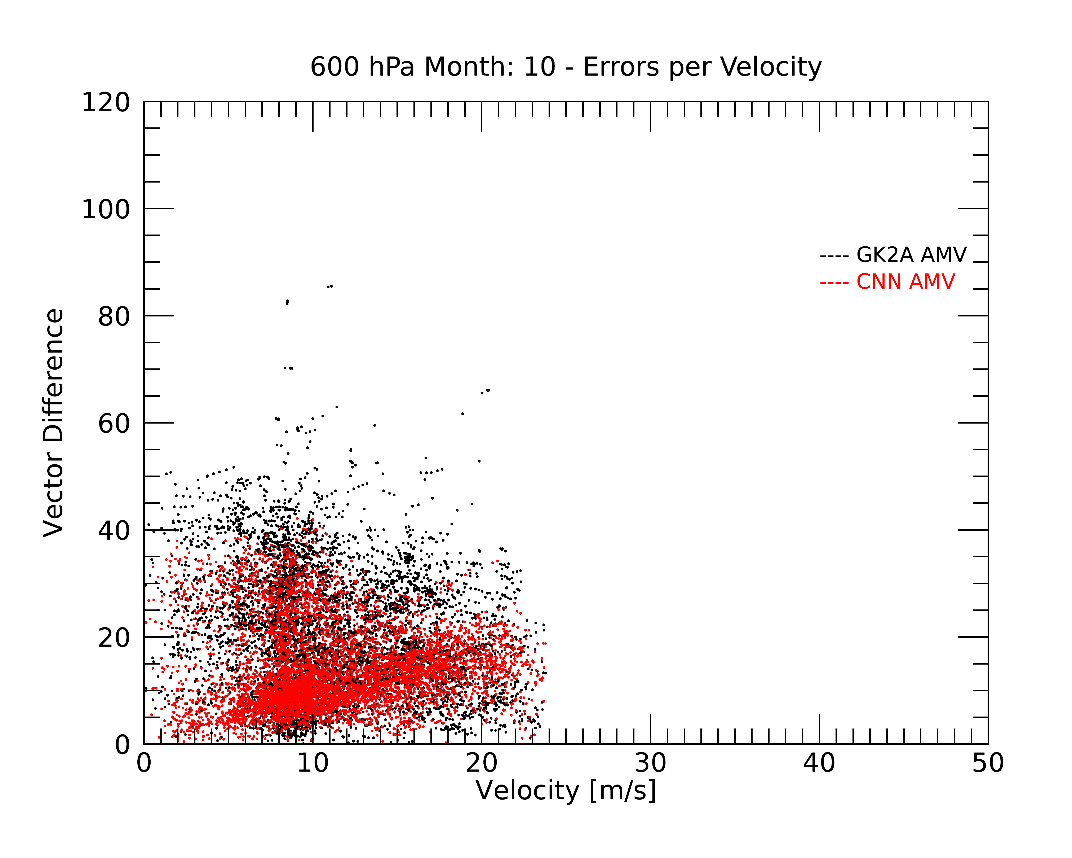 A
B
Accuracy
A: GK2A < CNN 
B: GK2A > CNN
C: GK2A ≒ CNN
✔ “A” area is large!  CNN wind performs well when the velocity is small.
C
17
#1 CNN
Application
03. Results
Closer look for the case of 600 hPa
Low-accuracy case (Month: 2, 3, 12)
A
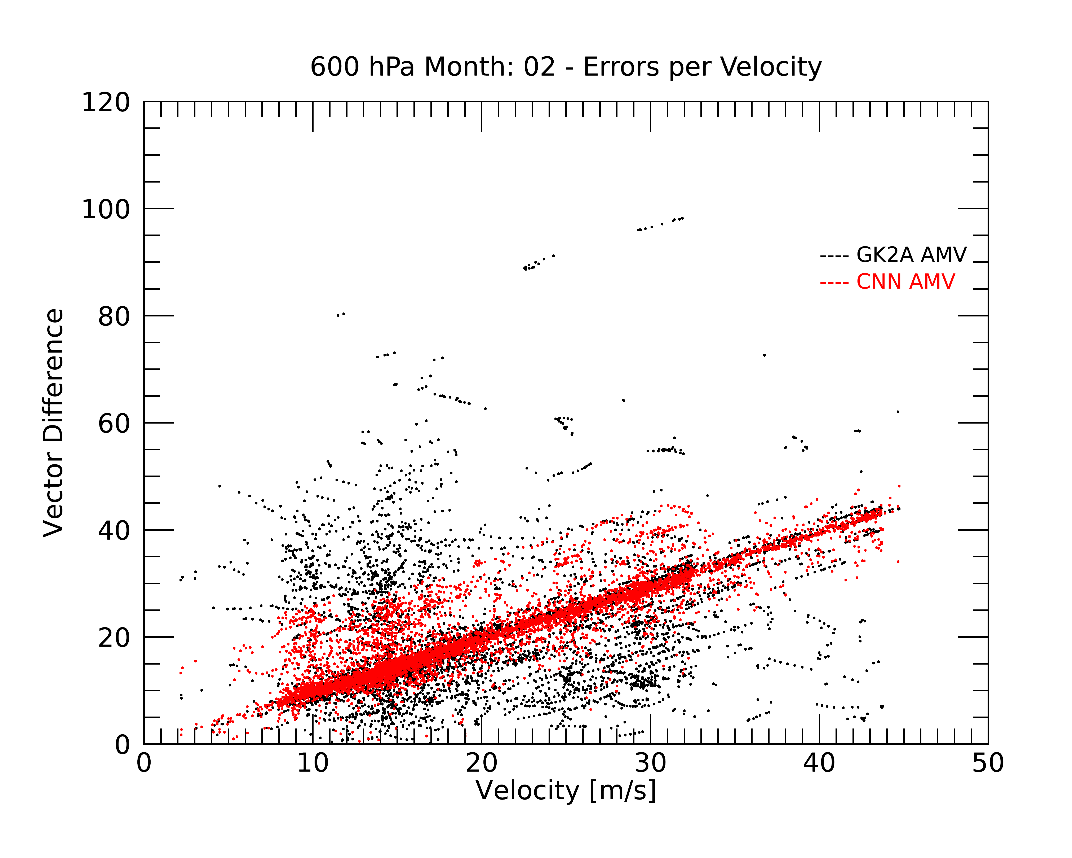 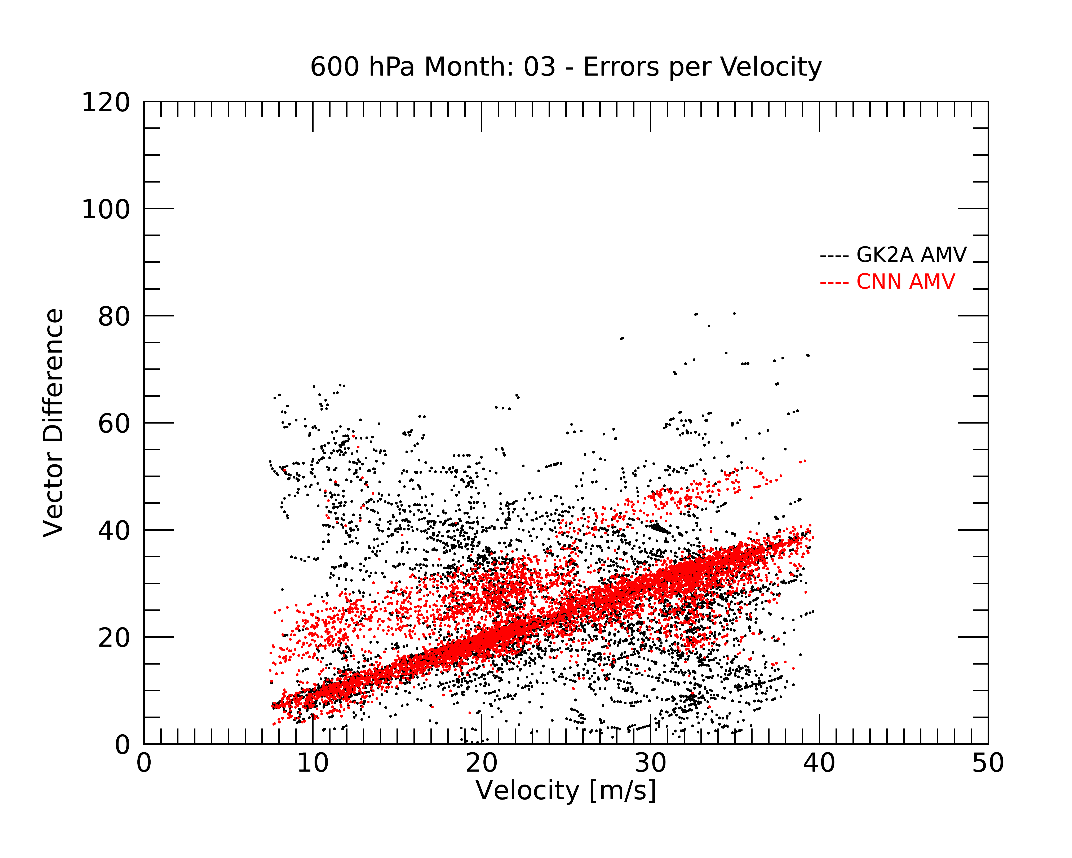 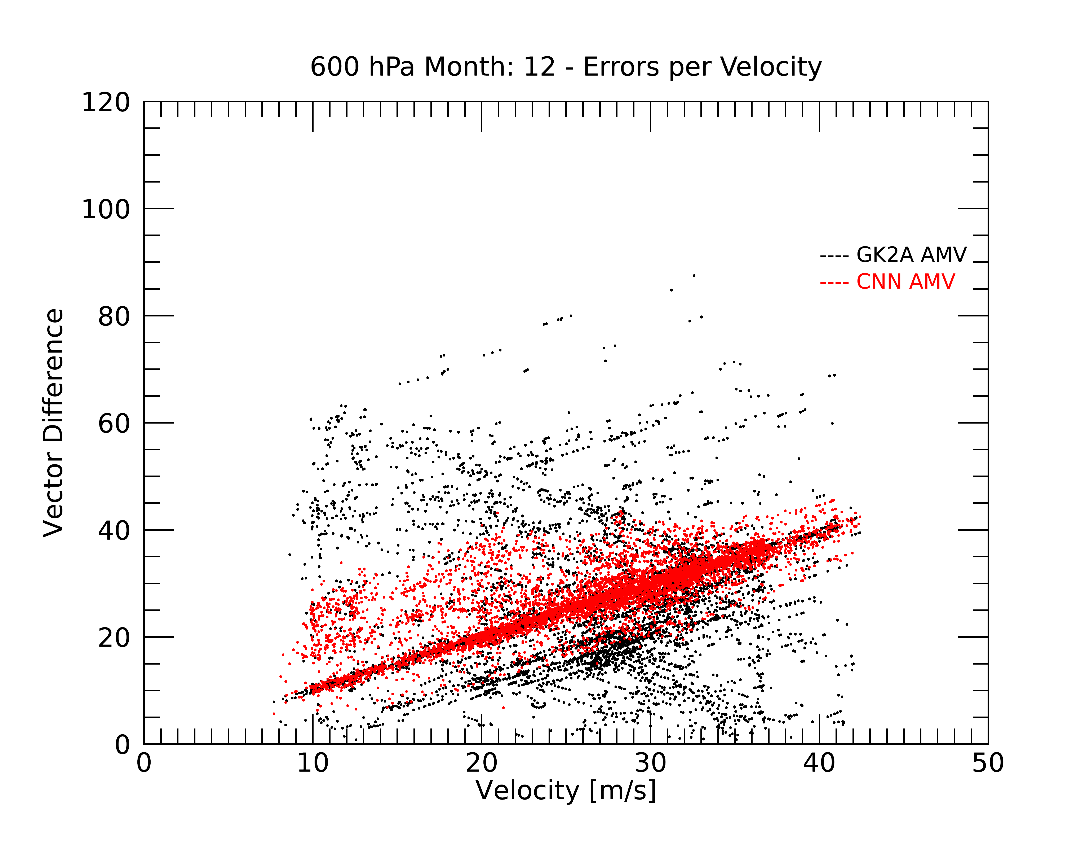 B
Accuracy
A: GK2A < CNN 
B: GK2A > CNN
C: GK2A ≒ CNN
✔ The larger the velocity, the larger the error in CNN wind.
C
18
#1 CNN
Application
03. Results
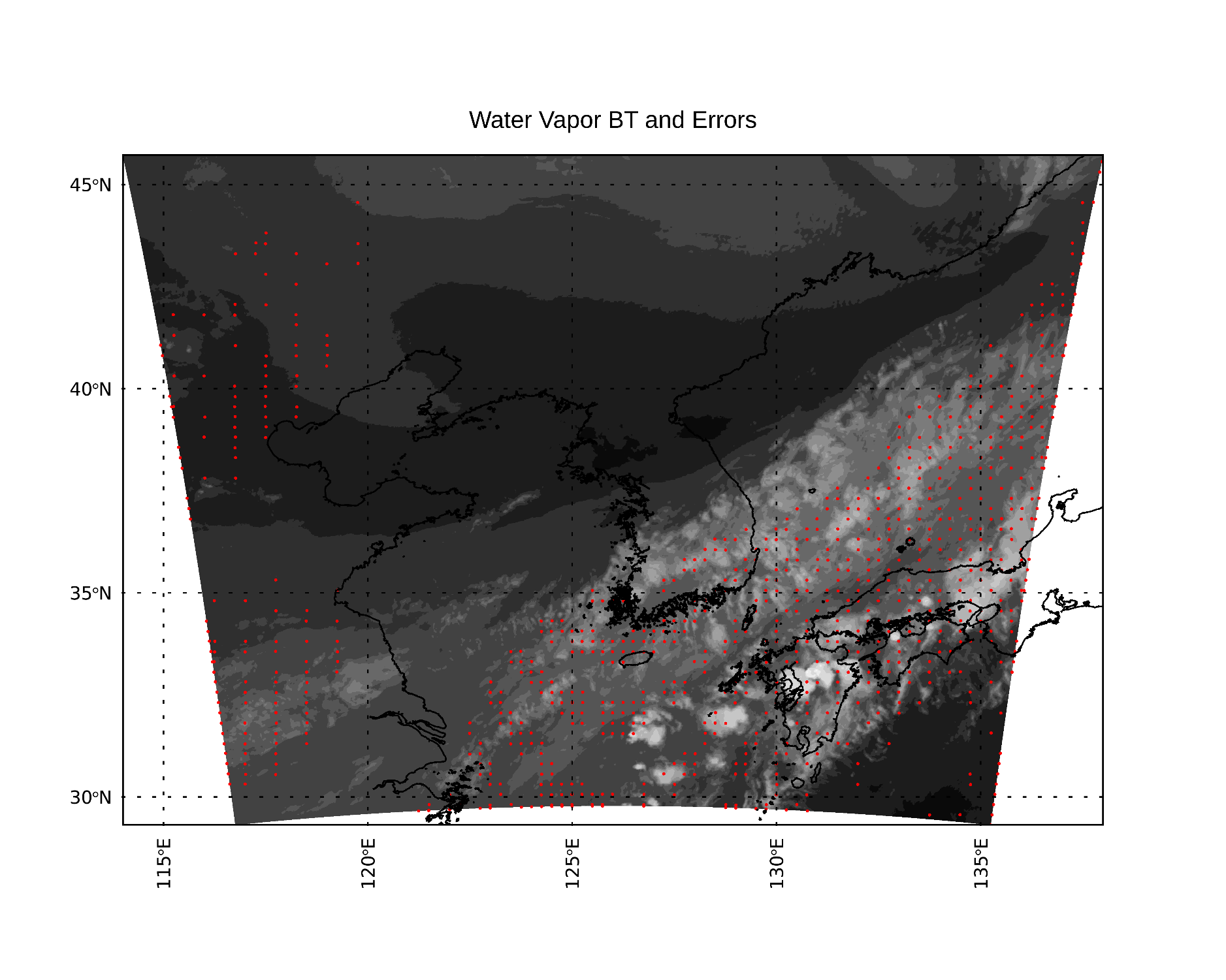 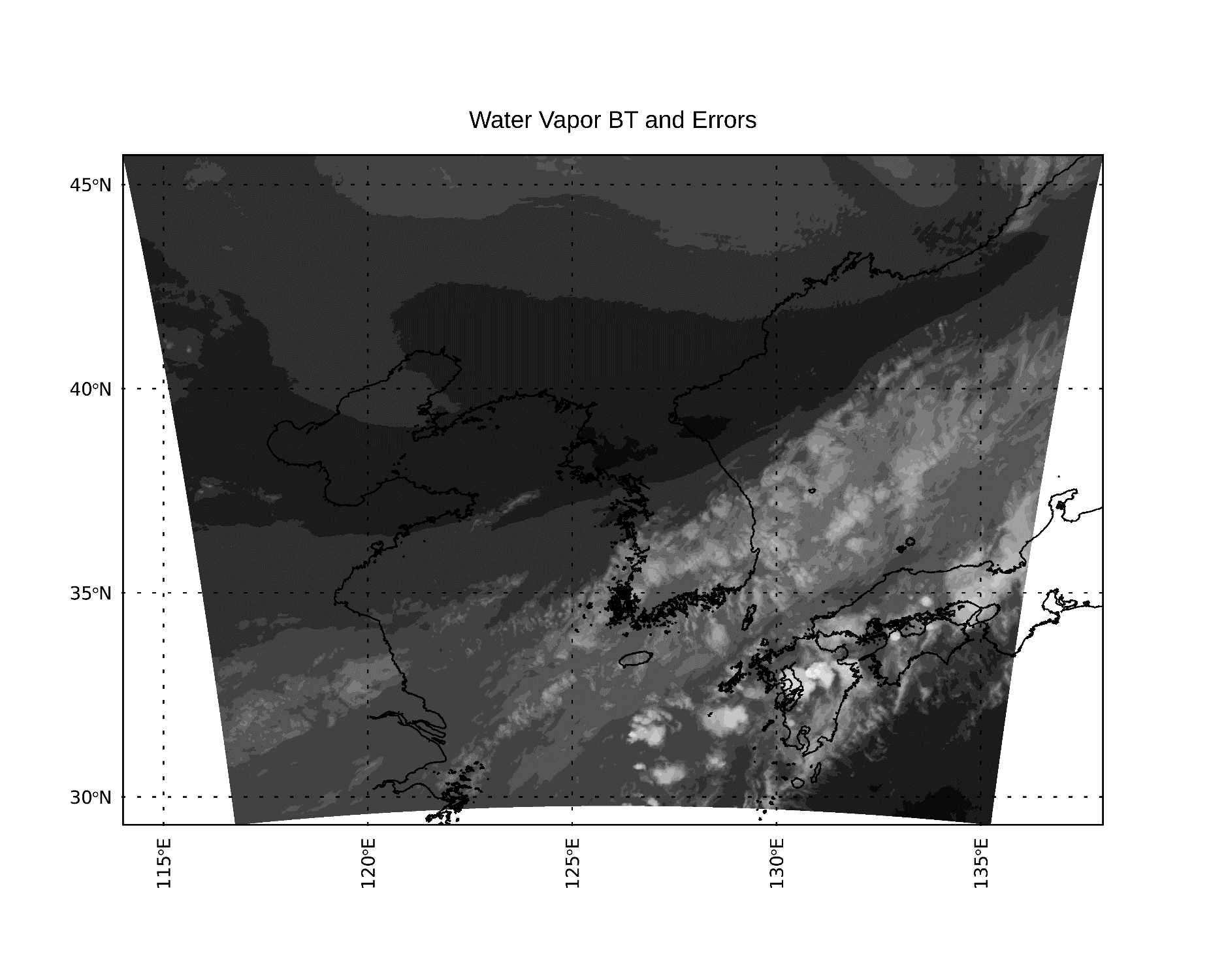 Check where the large error occurred in water vapor field
✔ High error occurs 
at the edge of the image
in areas with thick water vapor layer

Error correction is necessary in areas  
     with many clouds.
: Where errors greater than mean occur
19
#2
Forecasting
03. Results
Δt=10min
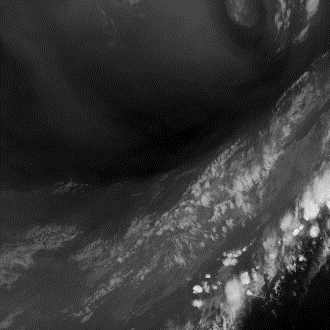 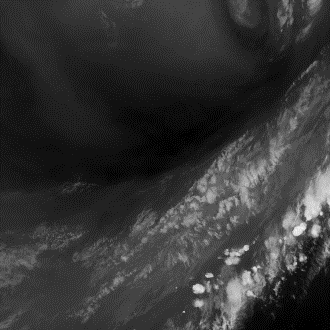 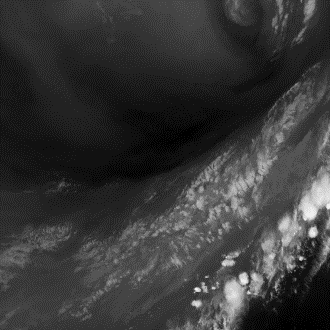 Ch08 (6.3 ㎛, 350 hPa)
Ch09 (6.9 ㎛, 450 hPa)
Ch10 (7.3 ㎛, 600 hPa)
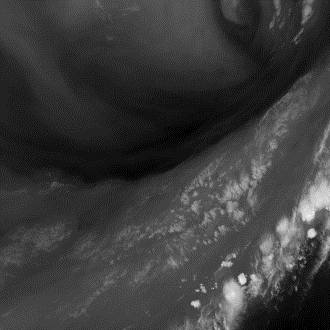 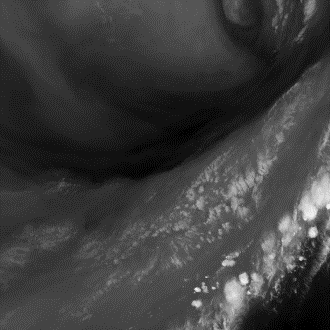 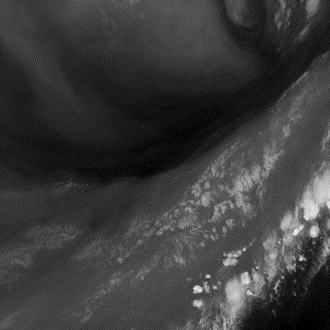 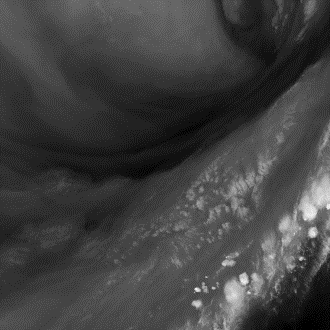 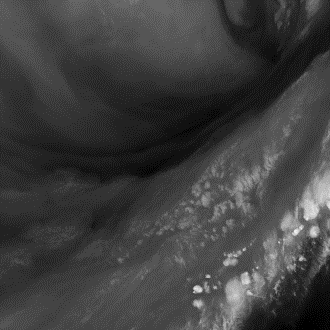 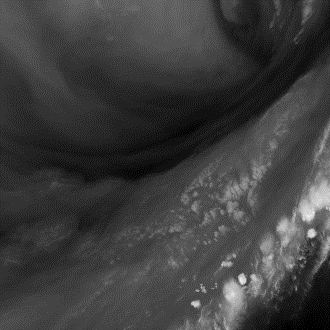 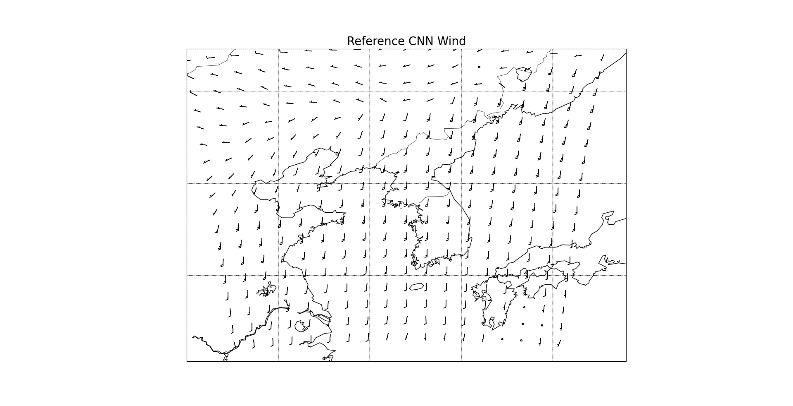 t-2Δt               t- Δt                    t
Forecasted AMV
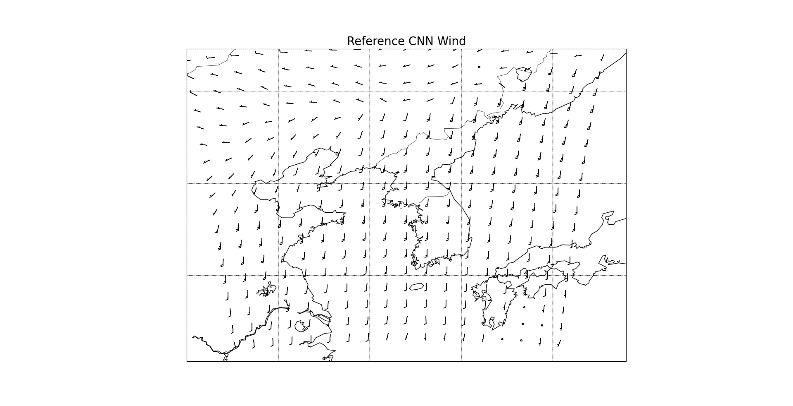 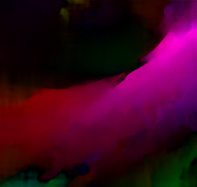 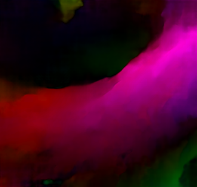 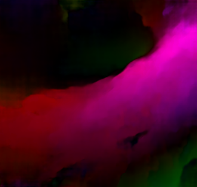 ✔ Ch10 with the lowest RMSVD has the highest
     forecasting accuracy.
✔ When the lead time is 1hr, the error is about
    4 times larger than the 10min forecasting.
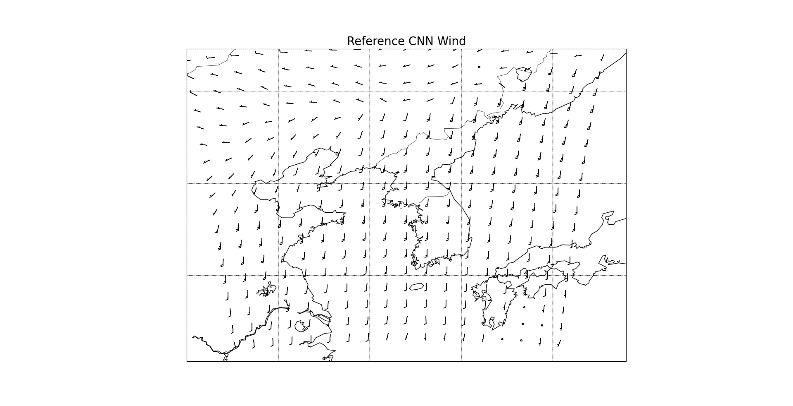 t-2Δt               t- Δt                    t                                               t+ Δt
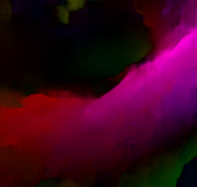 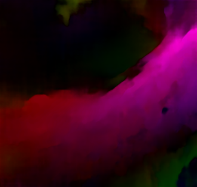 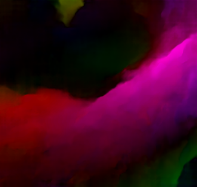 20
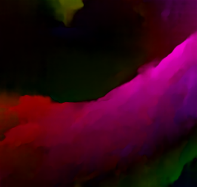 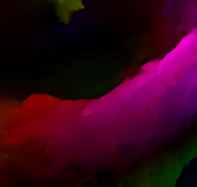 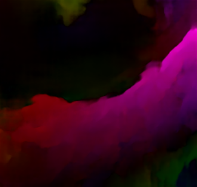 #2
Forecasting
03. Results
(A) Brightness temperature of Water vapor data
(B) Reference CNN Wind
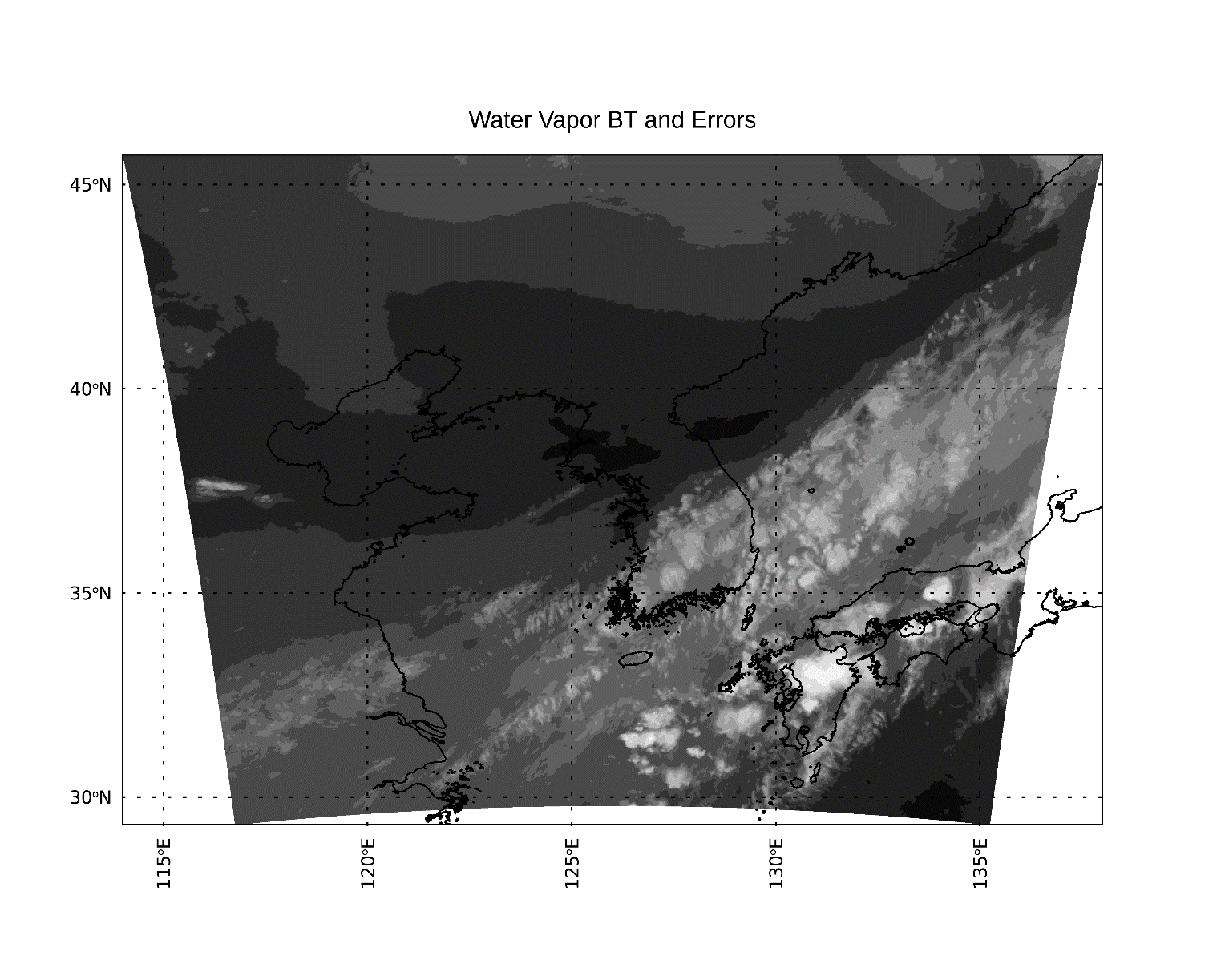 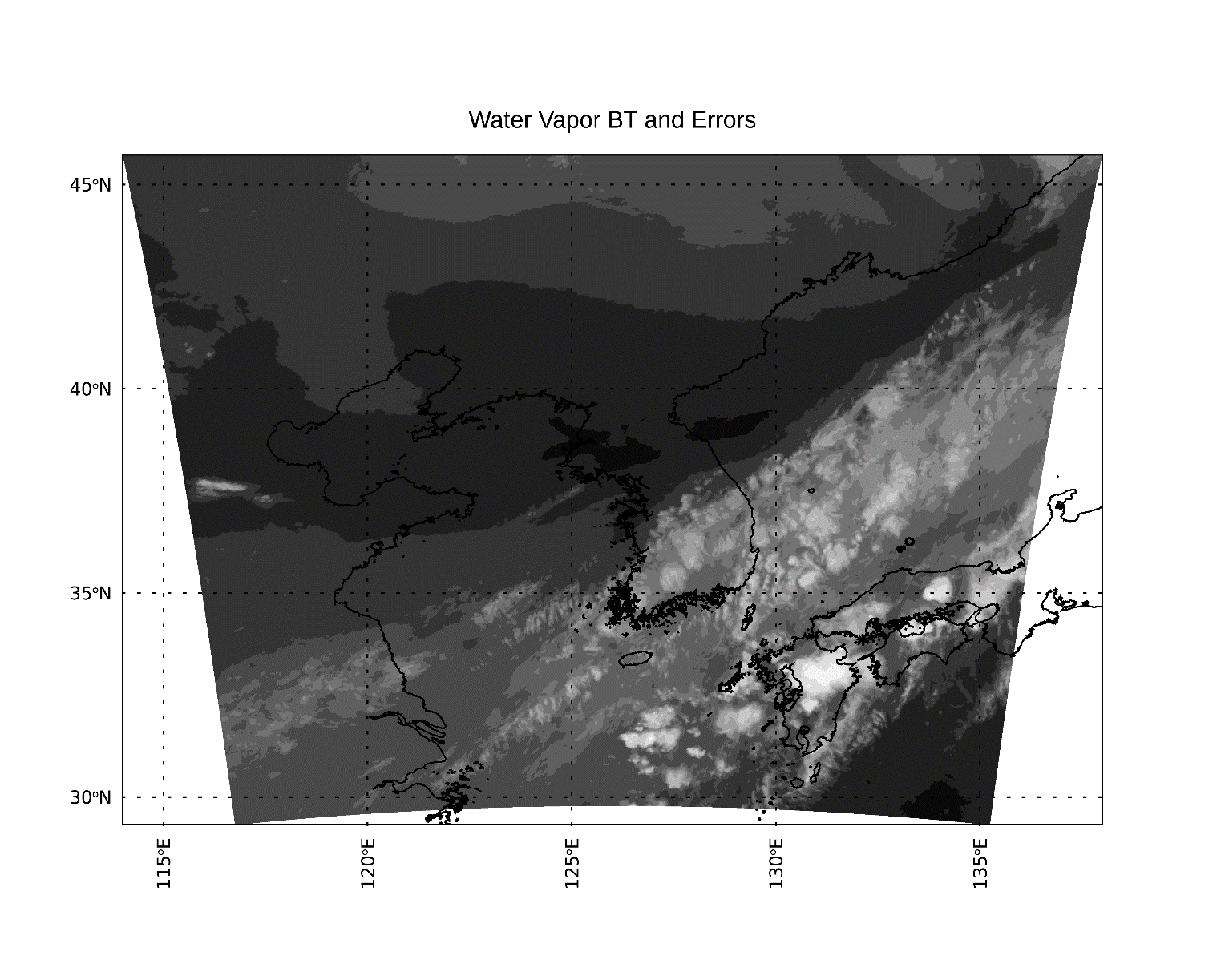 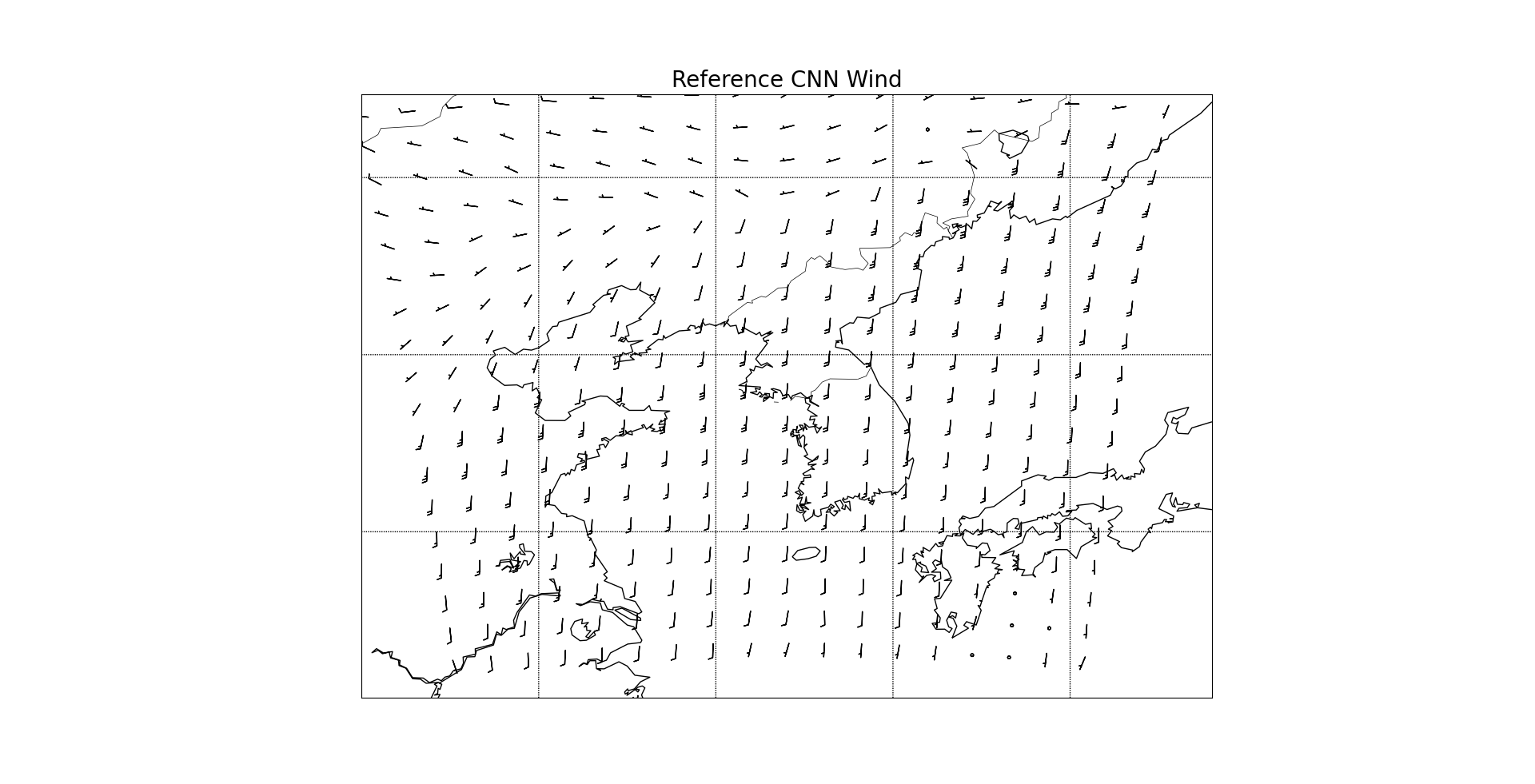 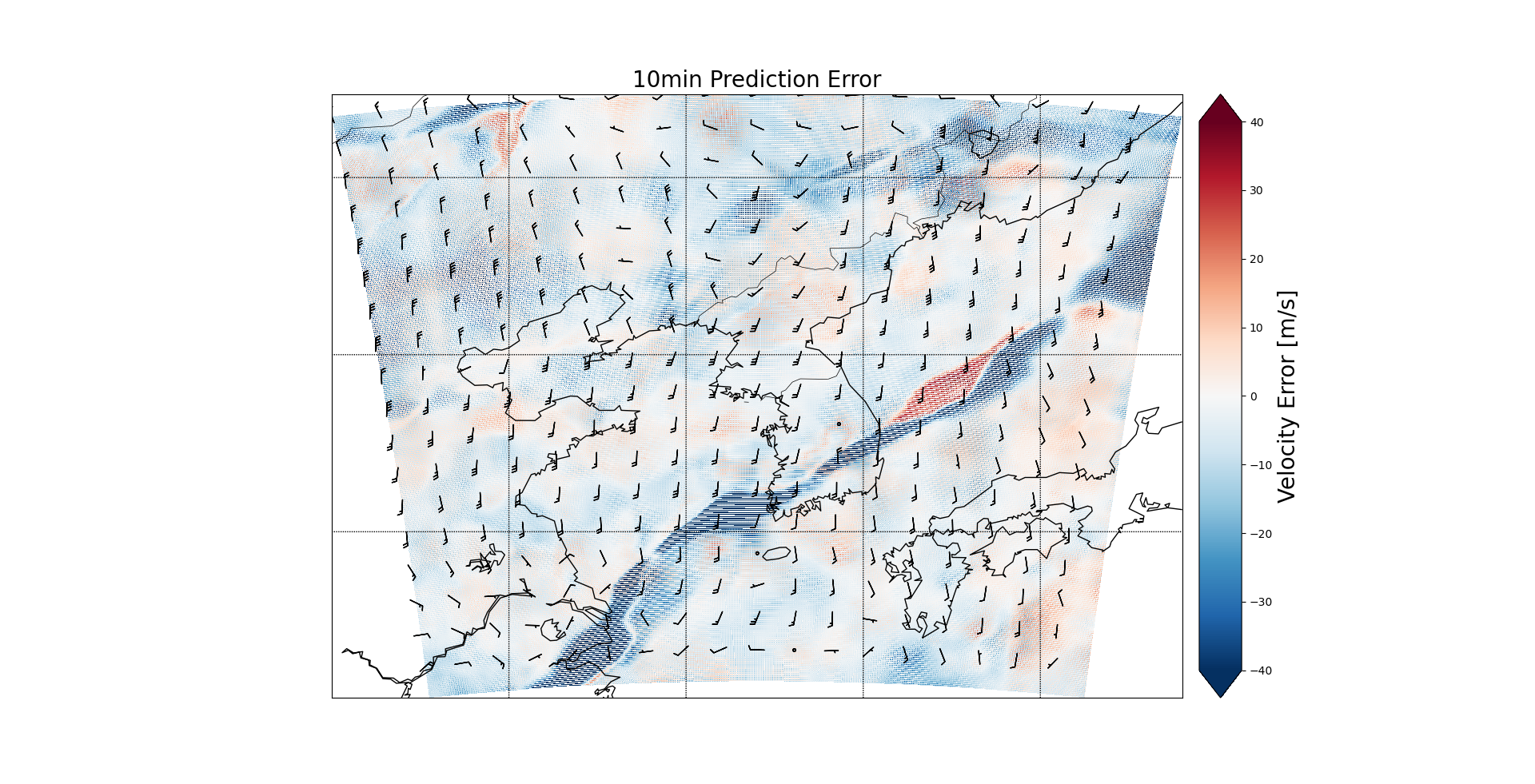 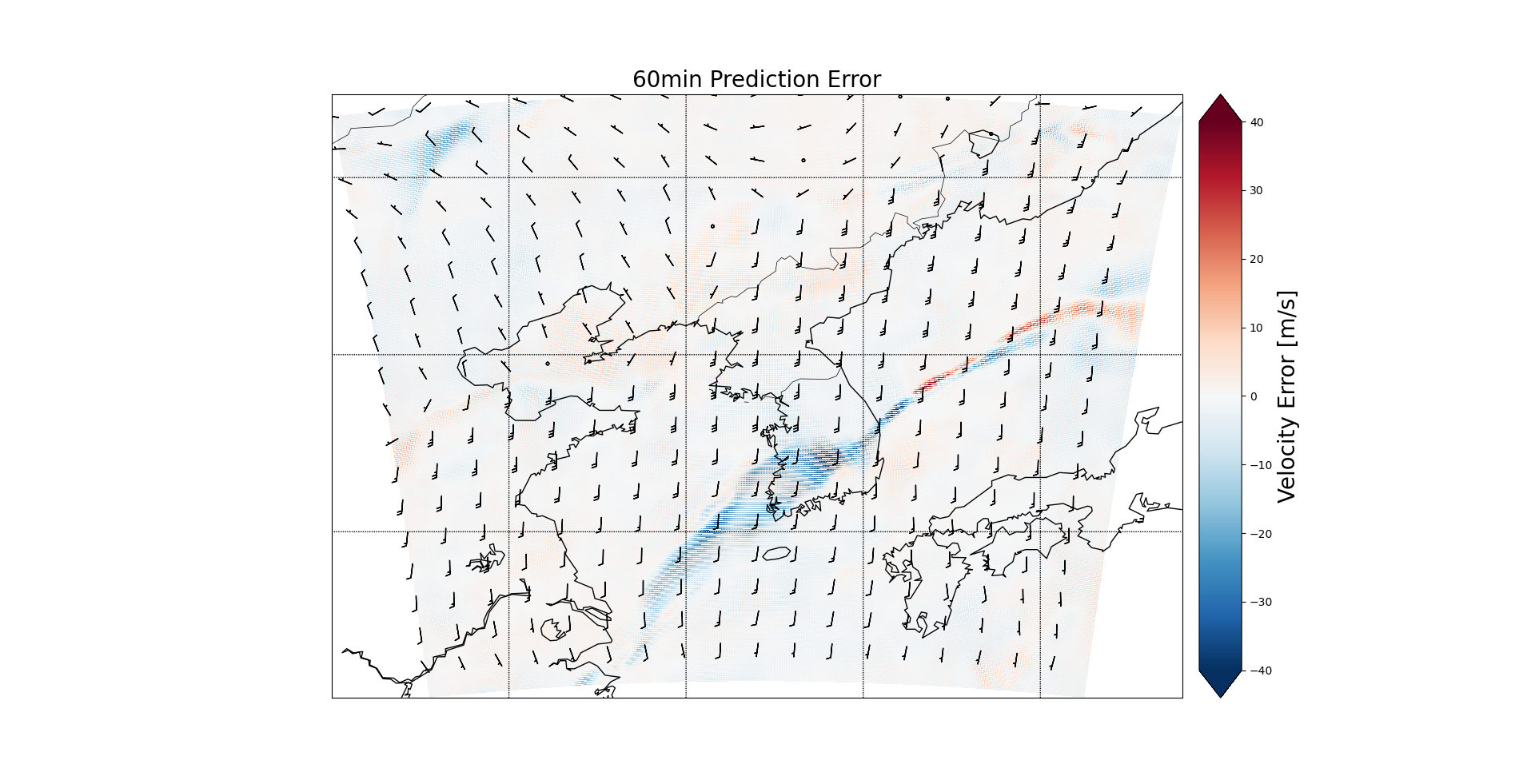 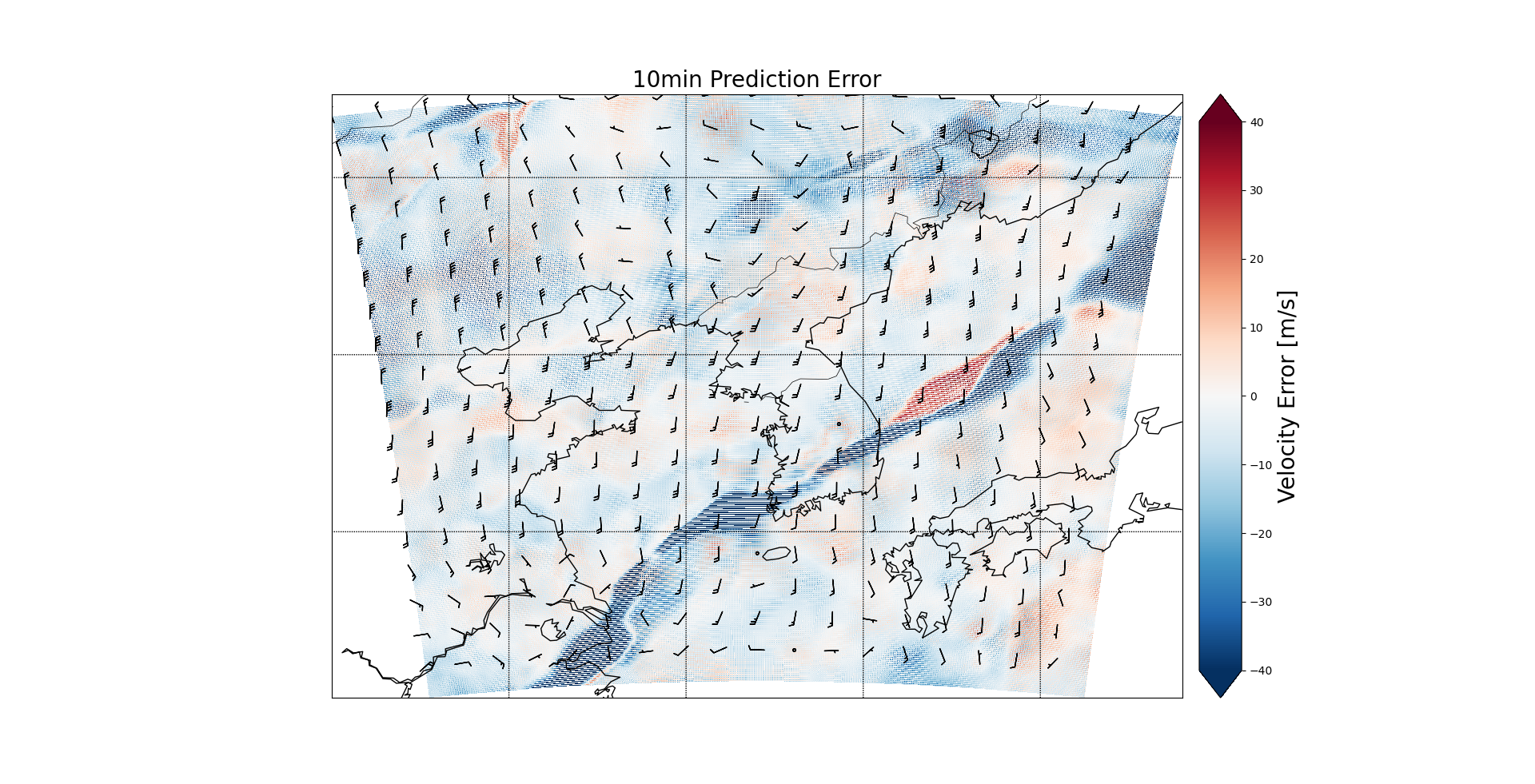 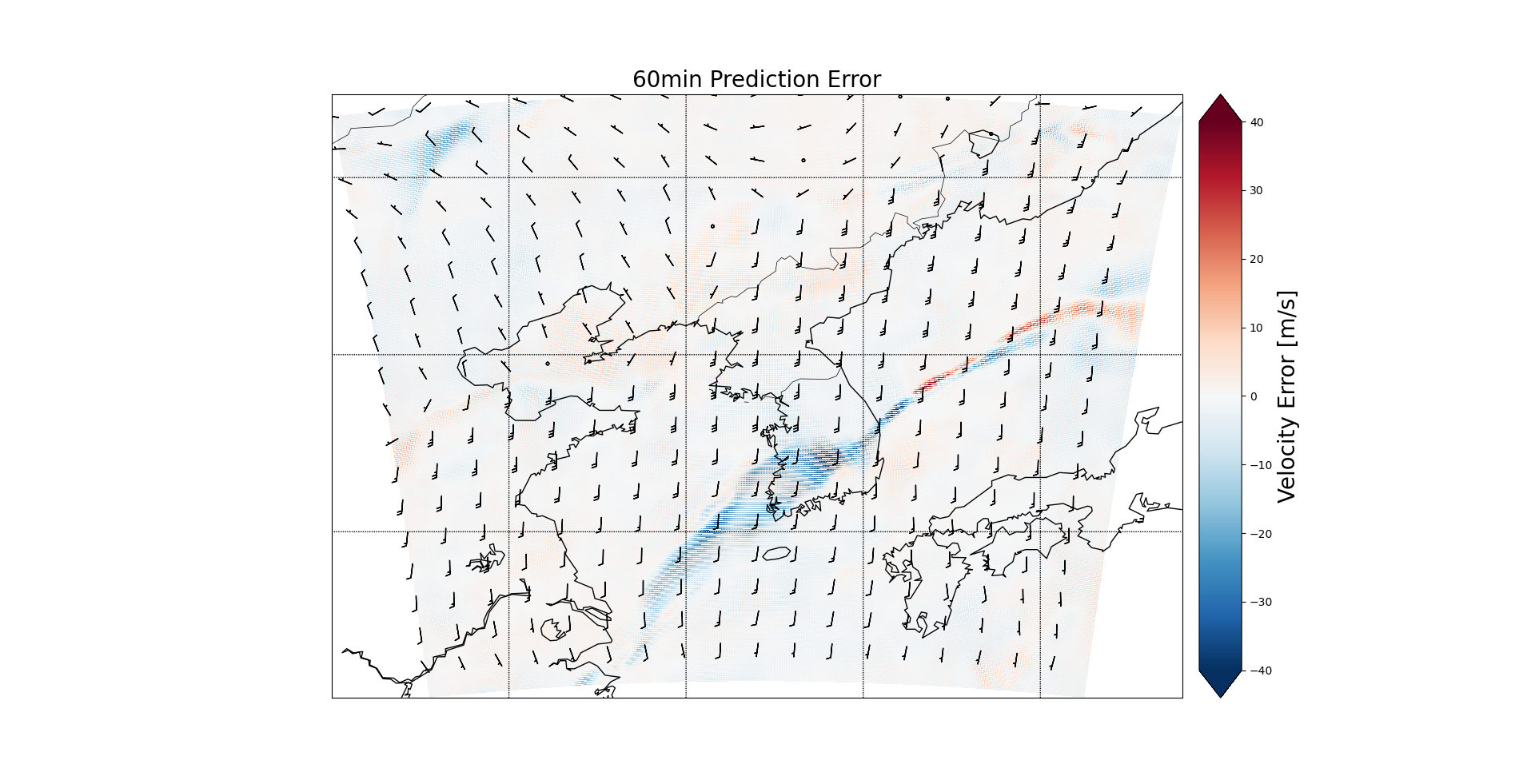 ✔ CNN wind Forecasting shows high errors in areas with thick water vapor layer.
(C) 10min Prediction and Error
(D) 60min Prediction and Error
21
04. Conclusions
✔ Applying CNN to calculate wind vectors from satellite data shows many advantages.
CNN wind shows better resolution than any other wind data.
Compared to the traditional GK2A AMV algorithm, it shows particularly high accuracy tracking performance in the lower latitude.
The tracking performance is more accurate when the wind velocity is small.
#1 CNN
Application
#2
Forecasting
✔ Forecasting the wind vectors has been attempted with pixel based wind, which
     was impossible with traditional satellite target based algorithms. 
✔ Since the forecasting accuracy was also low at the point where the accuracy of the
     wind calculated by CNN was low, it is expected that the forecasting accuracy will 
     spontaneously increase if the calculation accuracy can be increased.
22
05. Reference
[1] Bresky, W., & Daniels, J. (2006, April). The feasibility of an optical flow algorithm for estimating atmospheric motion. In Proceedings of the Eighth Int. Winds Workshop, Beijing, China (pp. 24-28).

[2]Horn, B. K., & Schunck, B. G. (1981). Determining optical flow. Artificial intelligence, 17(1-3), 185-203.

[3] Lee, S. J., & Ahn, M. H. (2023). Study on the Slant Path Effect in the simulation of clear sky thermal radiance for the GK2A AMI. Monthly Weather Review.

[4] Oh, Soo Min, et al. "Development and intercomparison study of an atmospheric motion vector retrieval algorithm for GEO-KOMPSAT-2A." Remote Sensing 11.17 (2019): 2054.

[5] Oh, Y., Park, H., Kim, J. H., & Kim, S. (2020). Improvements for Atmospheric Motion Vectors Algorithm Using First Guess by Optical Flow Method. Korean Journal of Remote Sensing, 36(5_1), 763-774.

[6] Ouyed, A., Zeng, X., Wu, L., Posselt, D., & Su, H. (2021). Two-Stage Artificial Intelligence Algorithm for Calculating Moisture-Tracking Atmospheric Motion Vectors. Journal of Applied Meteorology and Climatology, 60(12), 1671-1684.

[7] Sun, Deqing, et al. "Pwc-net: Cnns for optical flow using pyramid, warping, and cost volume." Proceedings of the IEEE conference on computer vision and pattern recognition. 2018.

[8] Wu, Q., Wang, H. Q., Lin, Y. J., Zhuang, Y. Z., & Zhang, Y. (2016). Deriving AMVs from geostationary satellite images using optical flow algorithm based on polynomial expansion. Journal of Atmospheric and Oceanic Technology, 33(8), 1727-1747.
23